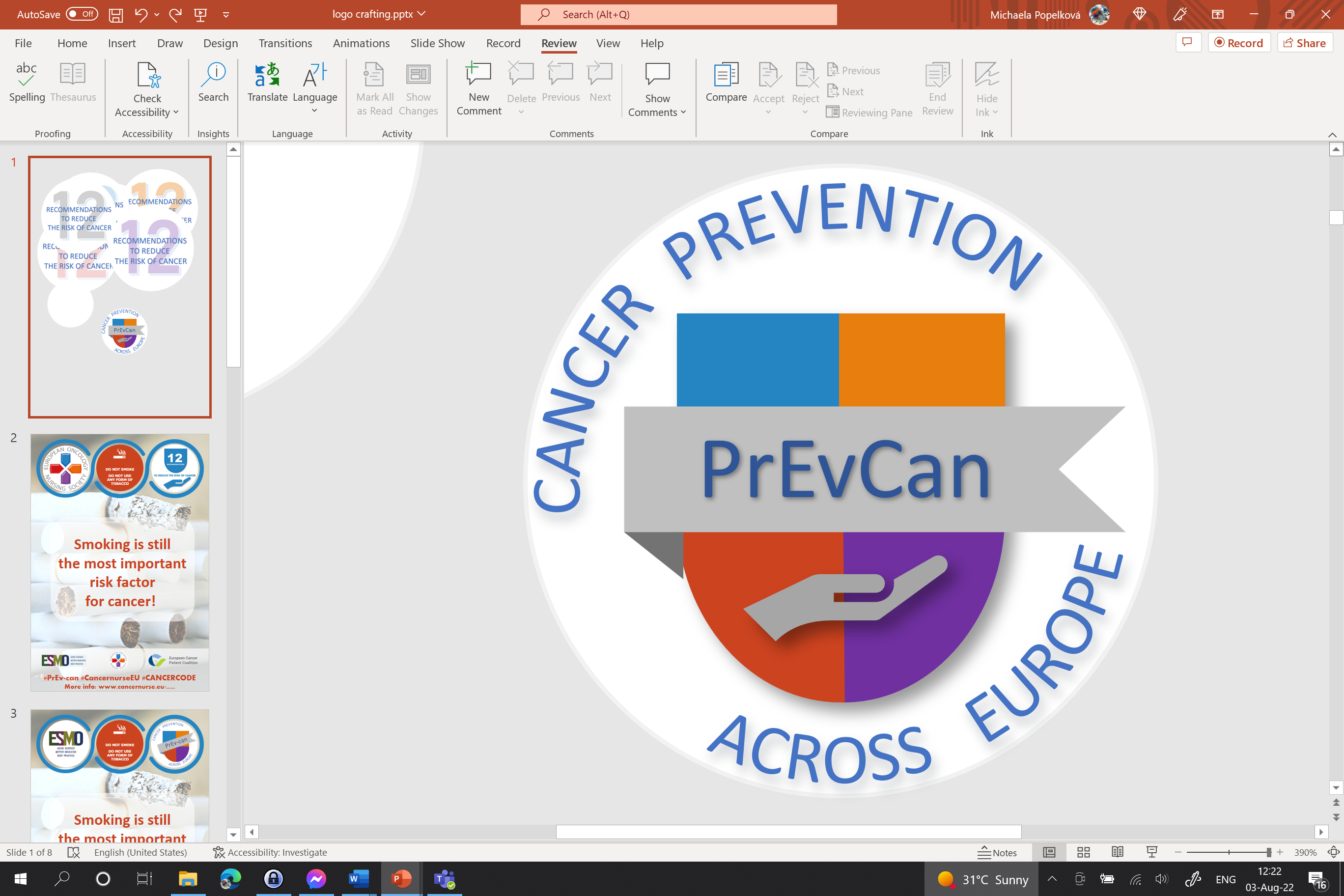 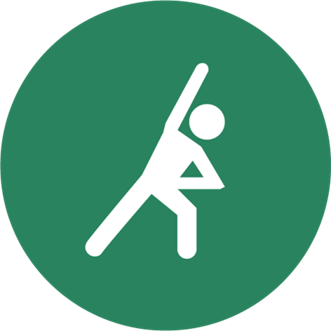 BUDITE TJELESNO AKTIVNI U SVAKODNEVNOM ŽIVOTU
OGRANIČITE VRIJEME KOJE PROVODITE SJEDEĆI
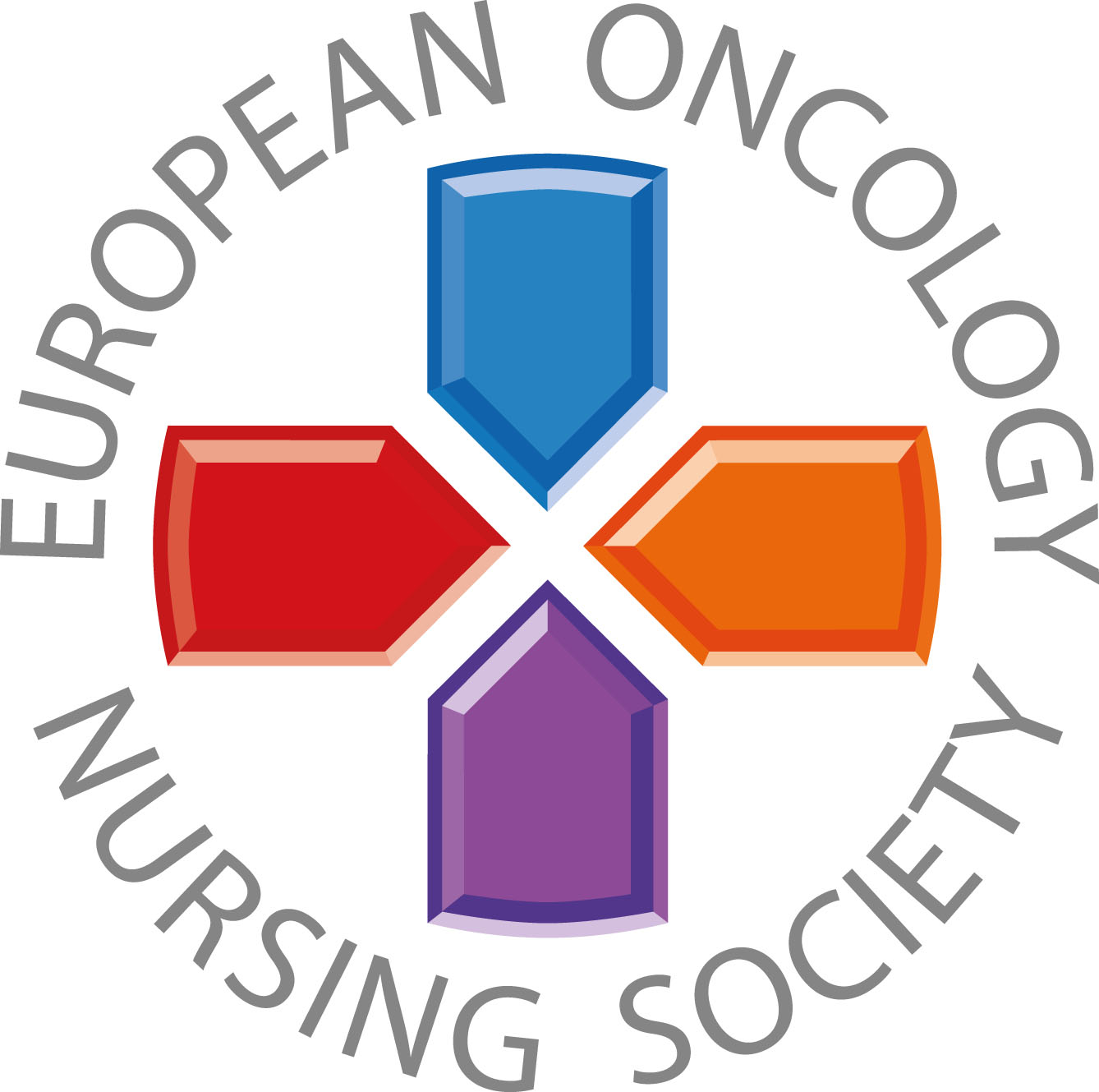 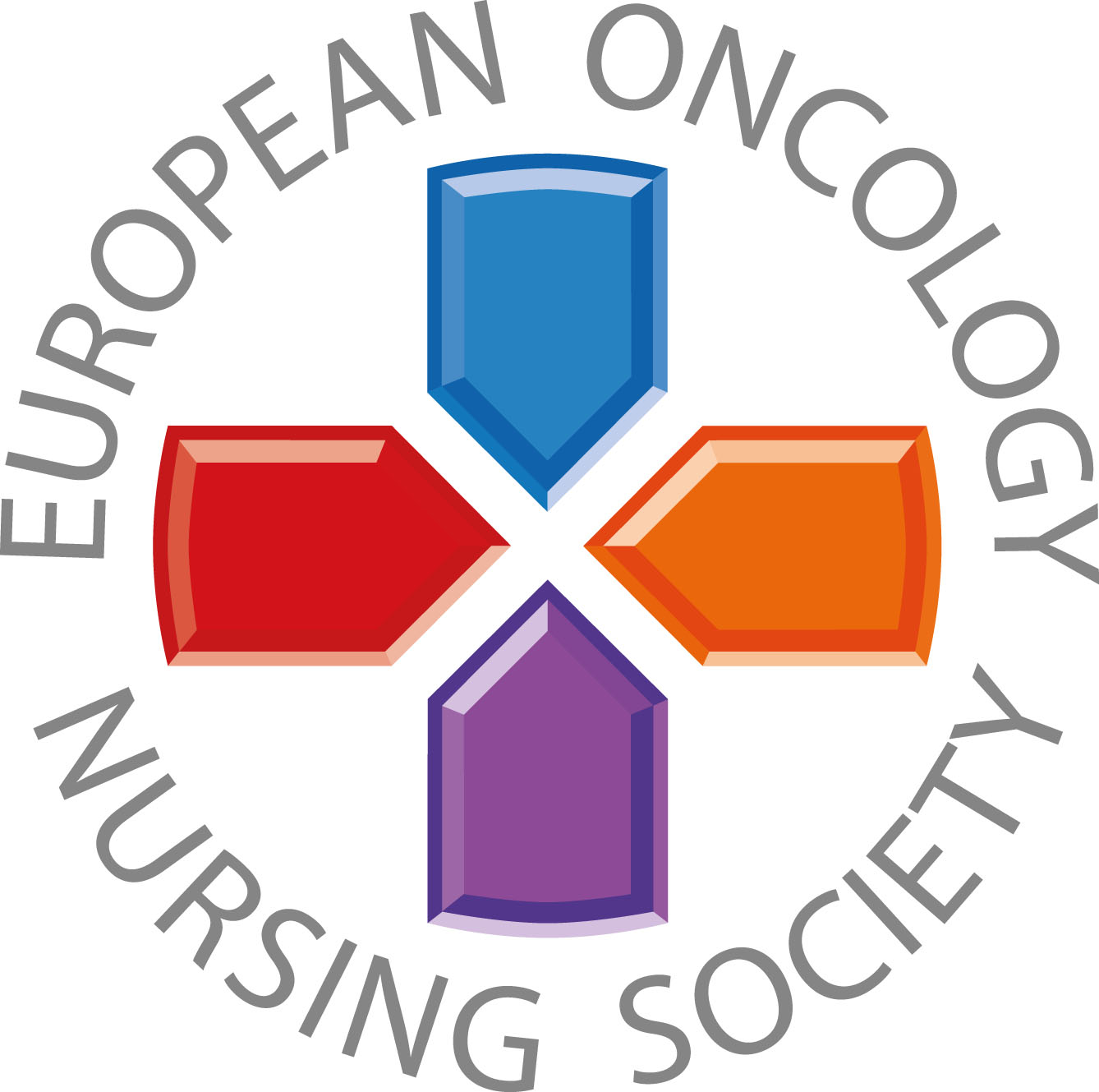 Poruke za opću populaciju
#PrEvCan #CANCERCODE
PrEvCan© kampanja inicirana je od strane EONS-a te djeluje u suradnji sa ključnim partnerom, ESMO-m.Više informacija možete pronaći na: www.cancernurse.eu/prevcan
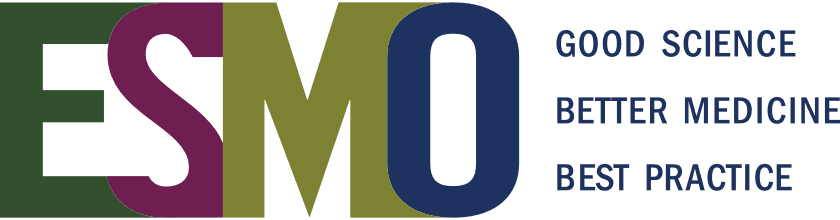 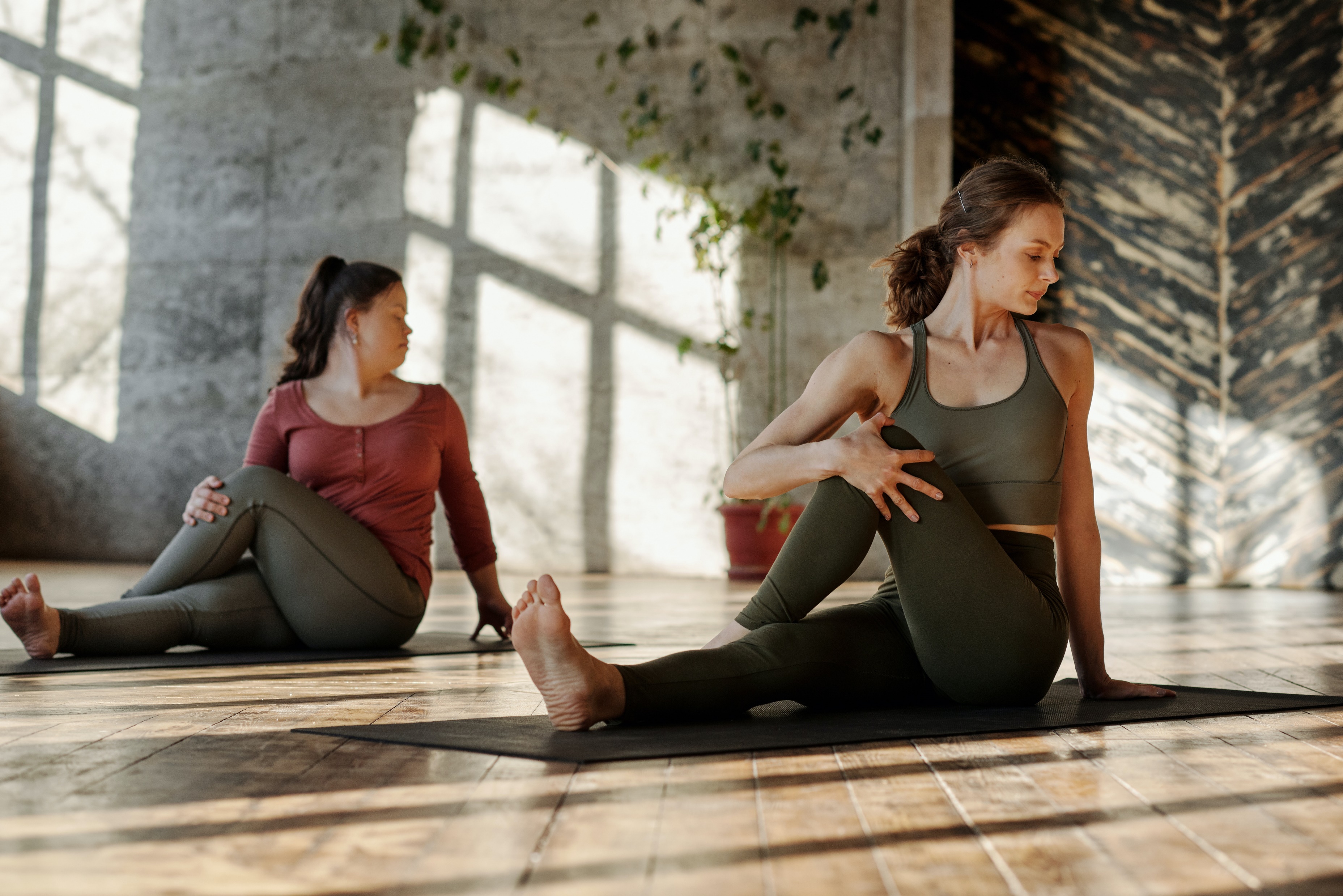 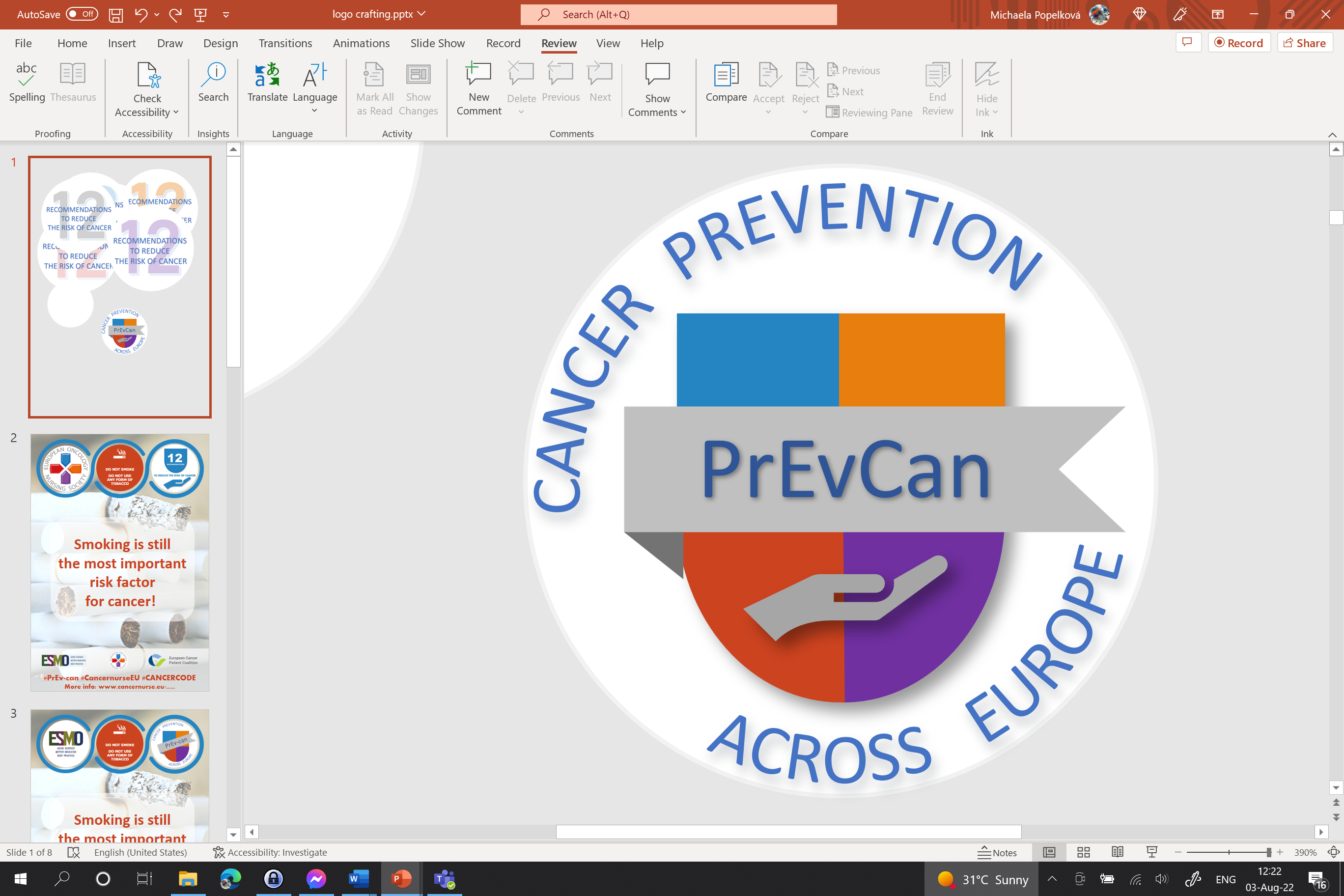 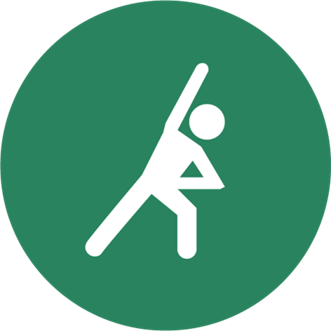 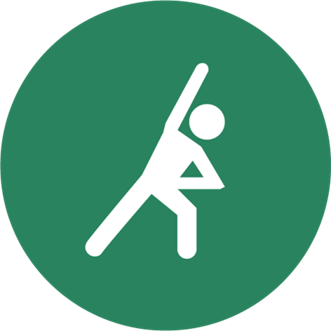 BUDITE TJELESNO AKTIVNI U SVAKODNEVNOM ŽIVOTU
OGRANIČITE VRIJEME KOJE PROVODITE SJEDEĆI
Ovdje umetnite logo vaše organizacije
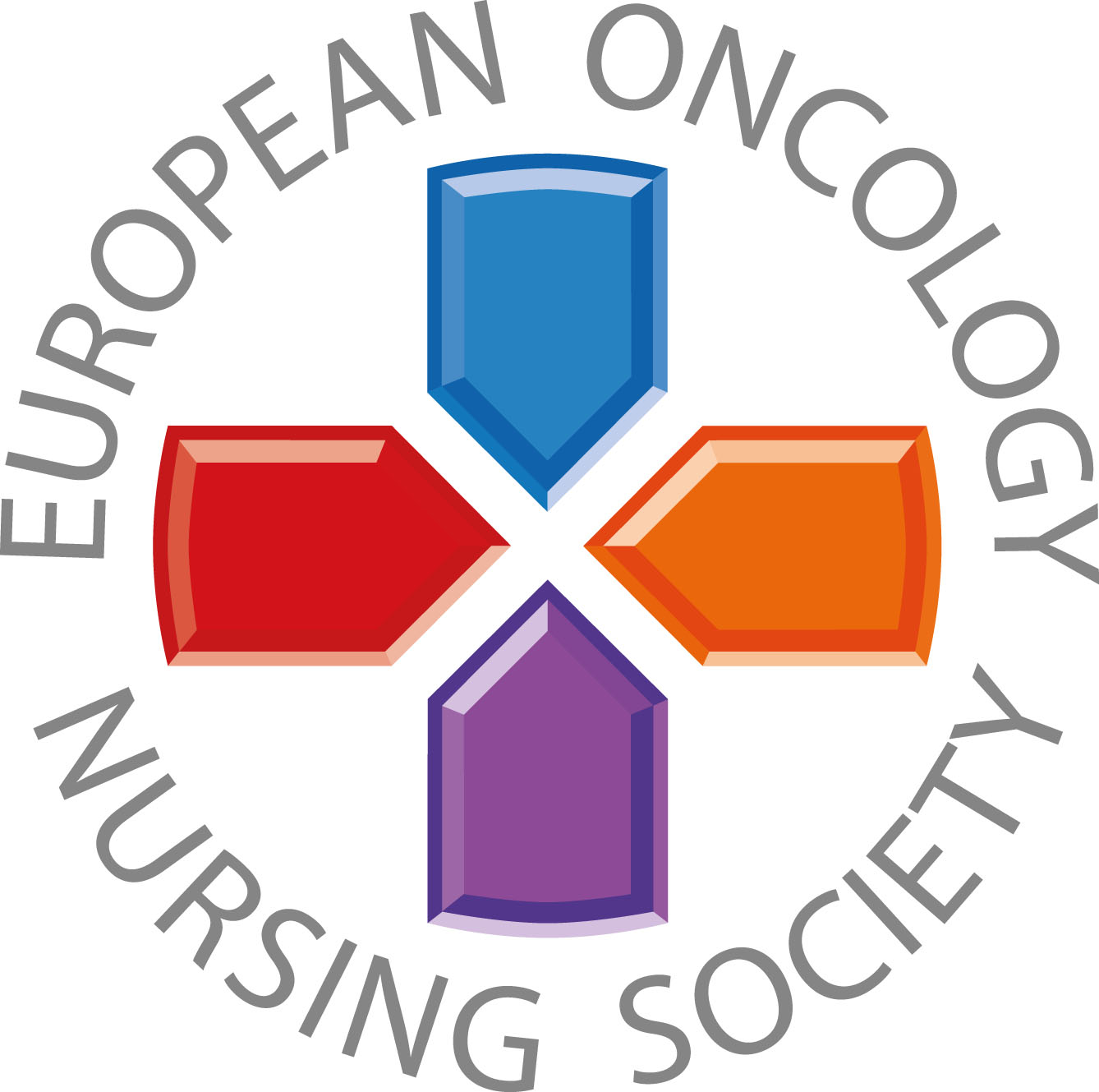 150 minuta umjerene aktivnosti tjedno smanjit će rizik od nastanka karcinoma!
#PrEvCan #CANCERCODE
PrEvCan© kampanja inicirana je od strane EONS-a te djeluje u suradnji sa ključnim partnerom, ESMO-m.Više informacija možete pronaći na: www.cancernurse.eu/prevcan
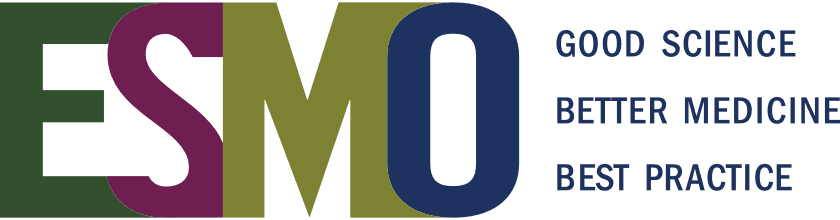 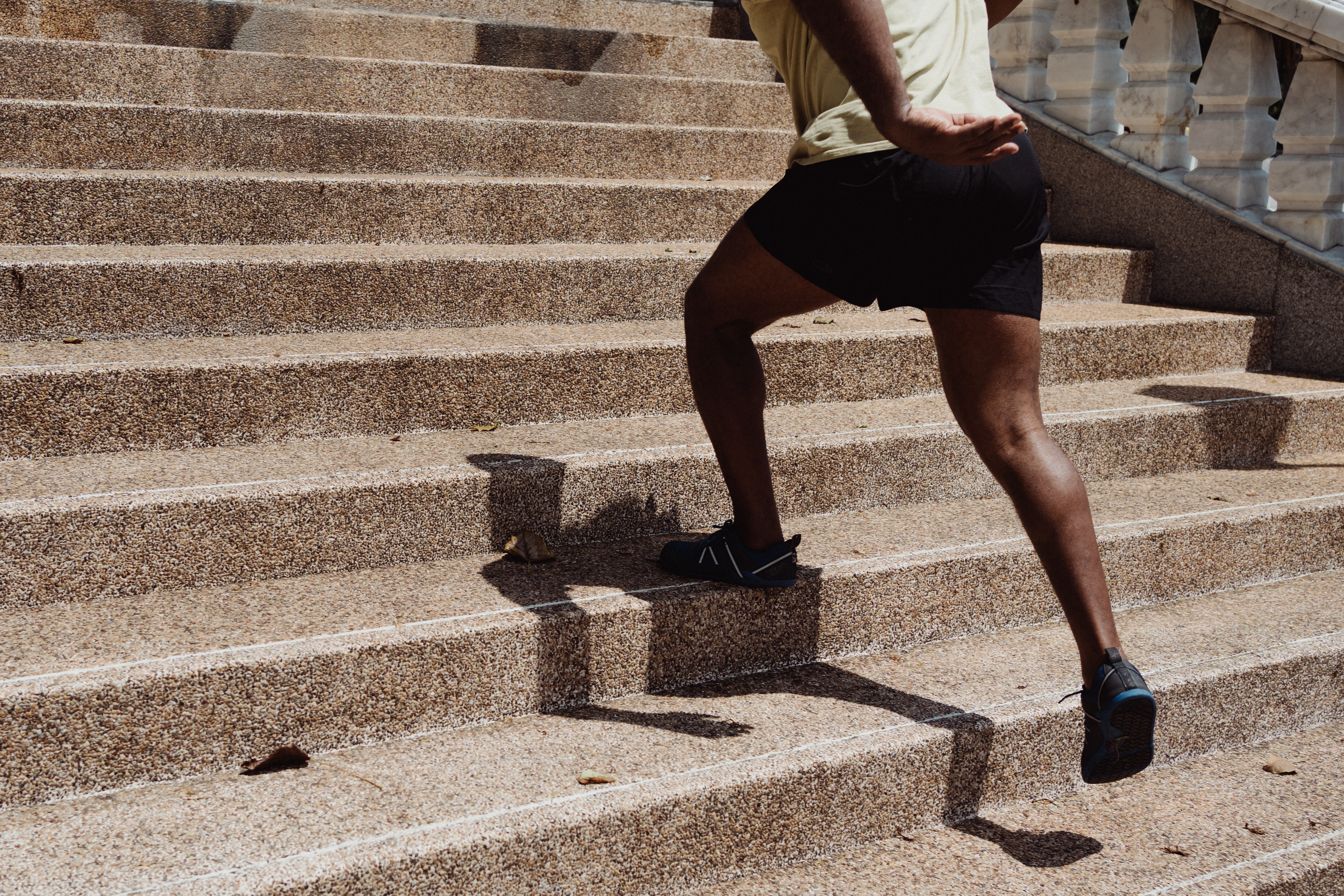 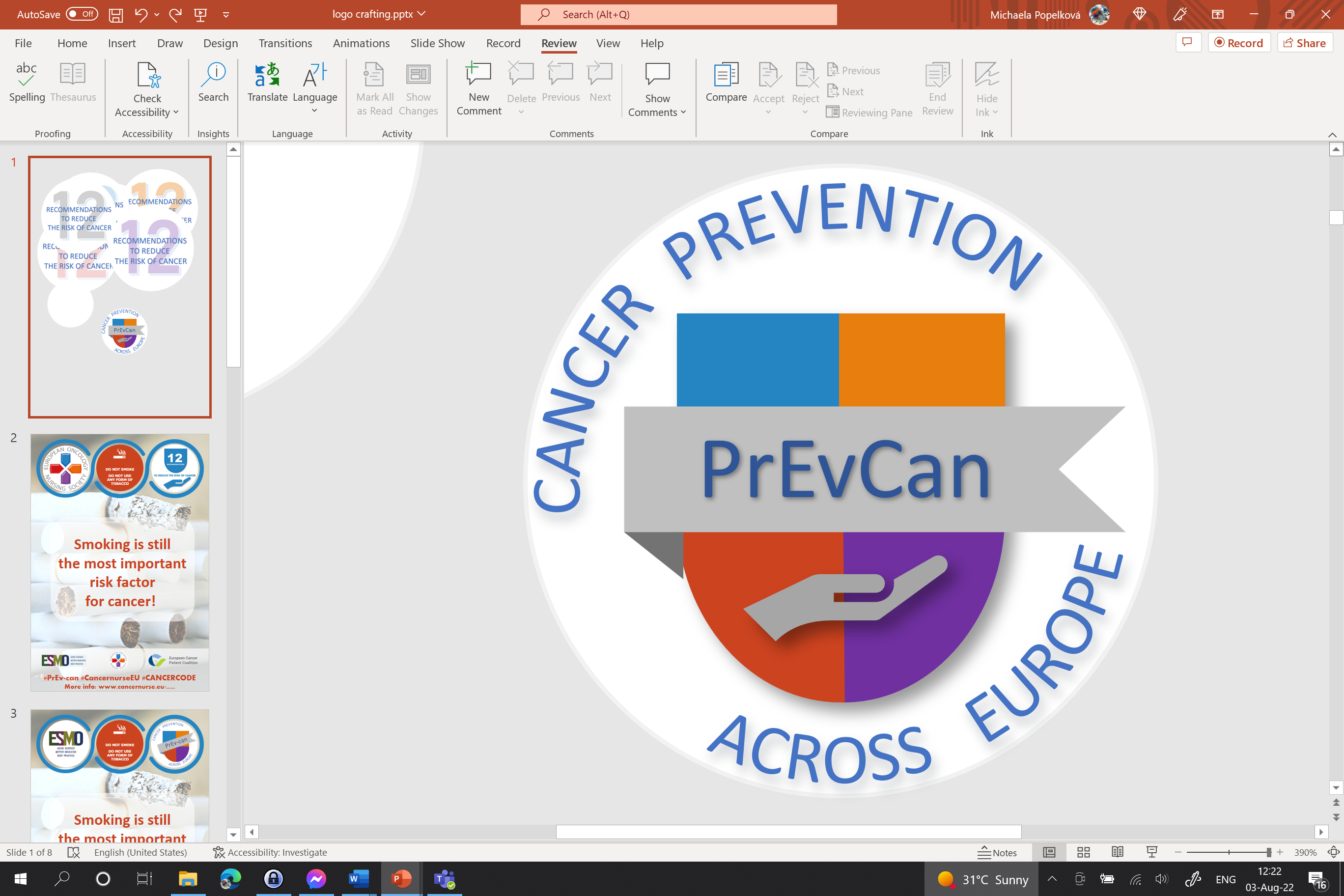 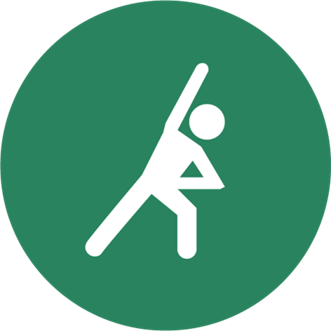 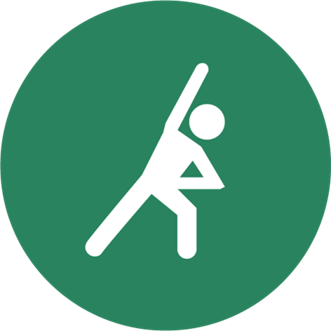 BUDITE TJELESNO AKTIVNI U SVAKODNEVNOM ŽIVOTU
OGRANIČITE VRIJEME KOJE PROVODITE SJEDEĆI
Ovdje umetnite logo vaše organizacije
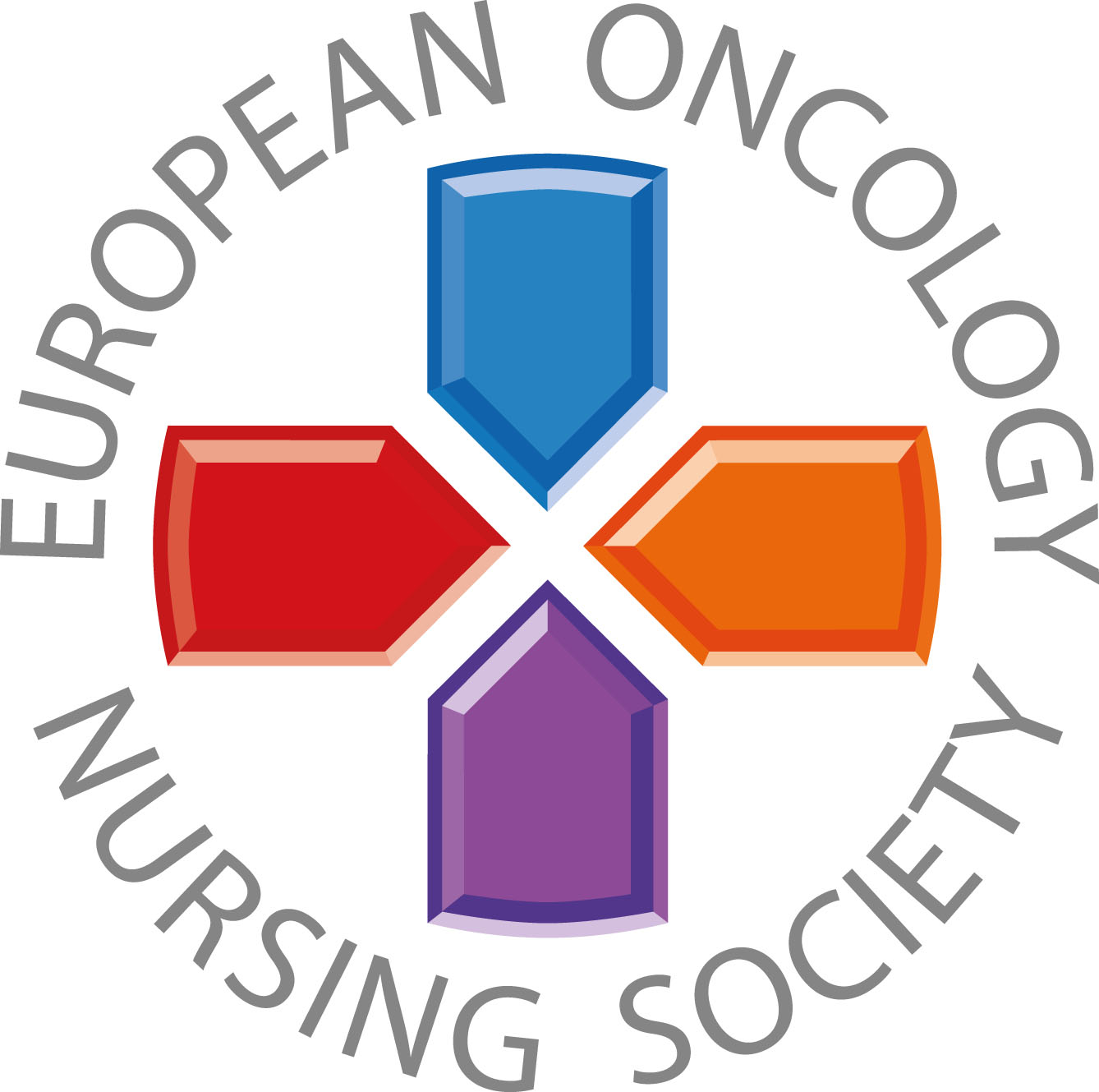 Penjite se po stepenicama, hodajte, trčite, vozite bicikl, plivajte, skačite, plešite, kad god ste u prilici!
#PrEvCan #CANCERCODE
PrEvCan© kampanja inicirana je od strane EONS-a te djeluje u suradnji sa ključnim partnerom, ESMO-m.Više informacija možete pronaći na: www.cancernurse.eu/prevcan
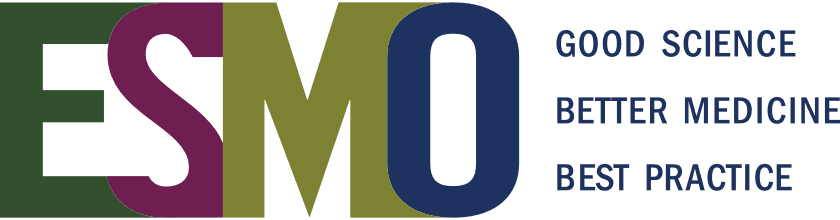 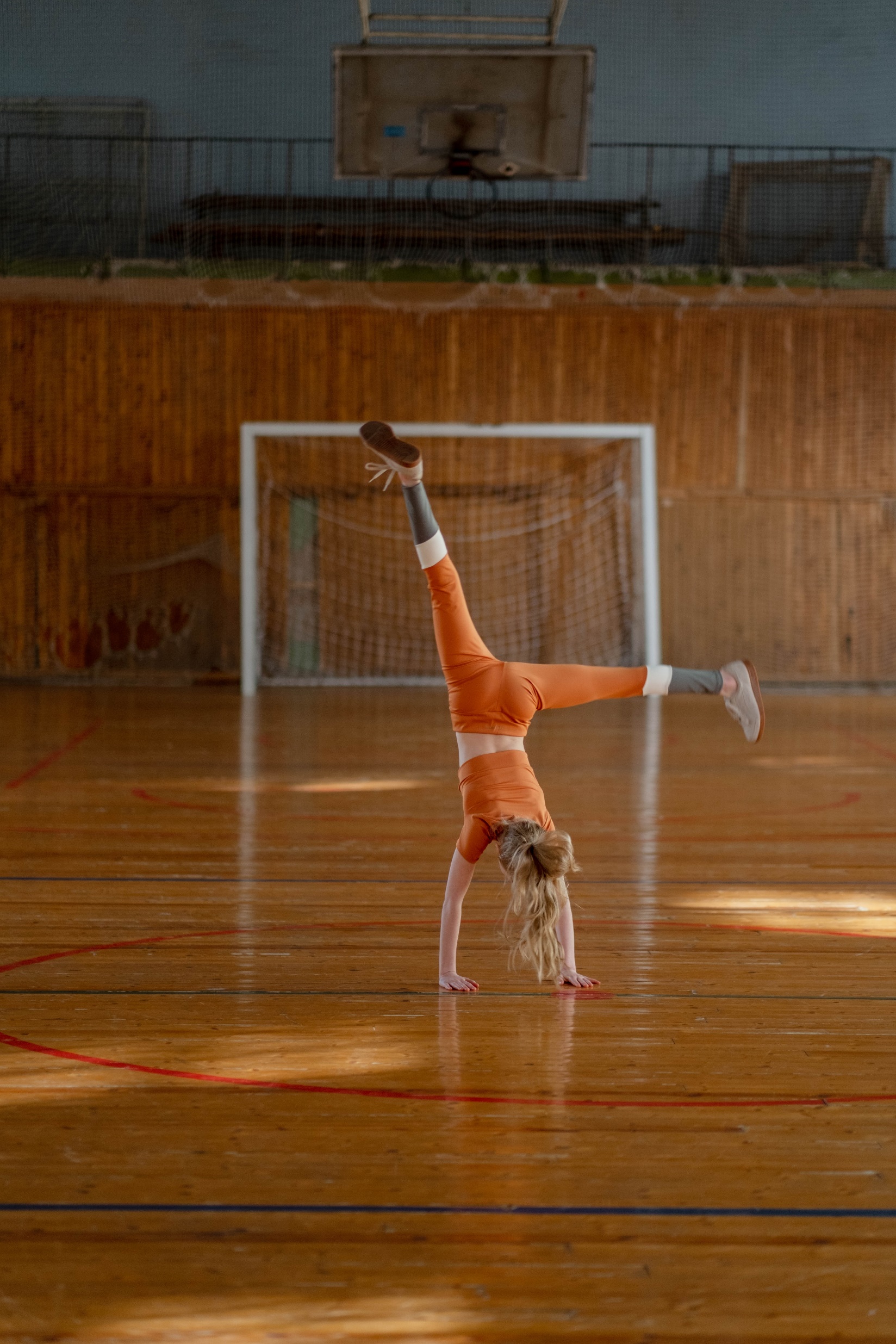 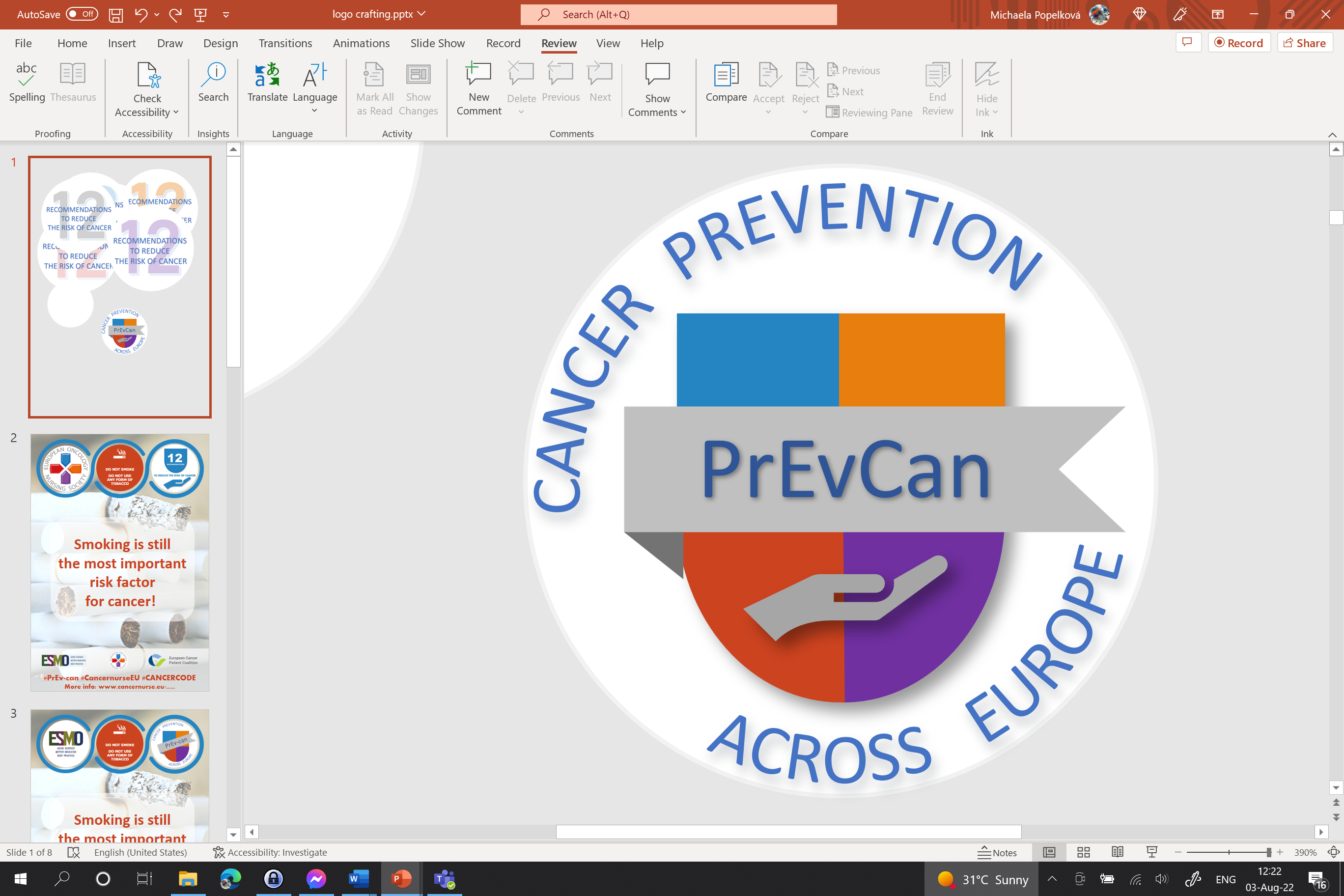 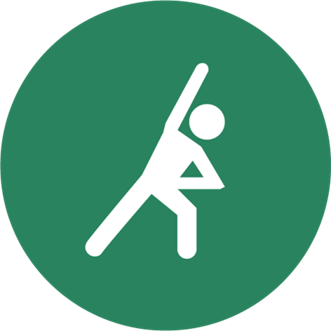 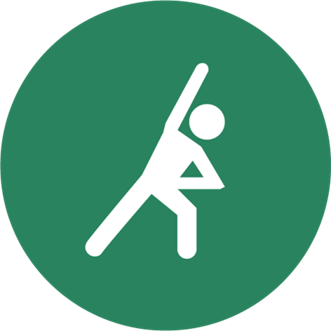 BUDITE TJELESNO AKTIVNI U SVAKODNEVNOM ŽIVOTU
OGRANIČITE VRIJEME KOJE PROVODITE SJEDEĆI
Ovdje umetnite logo vaše organizacije
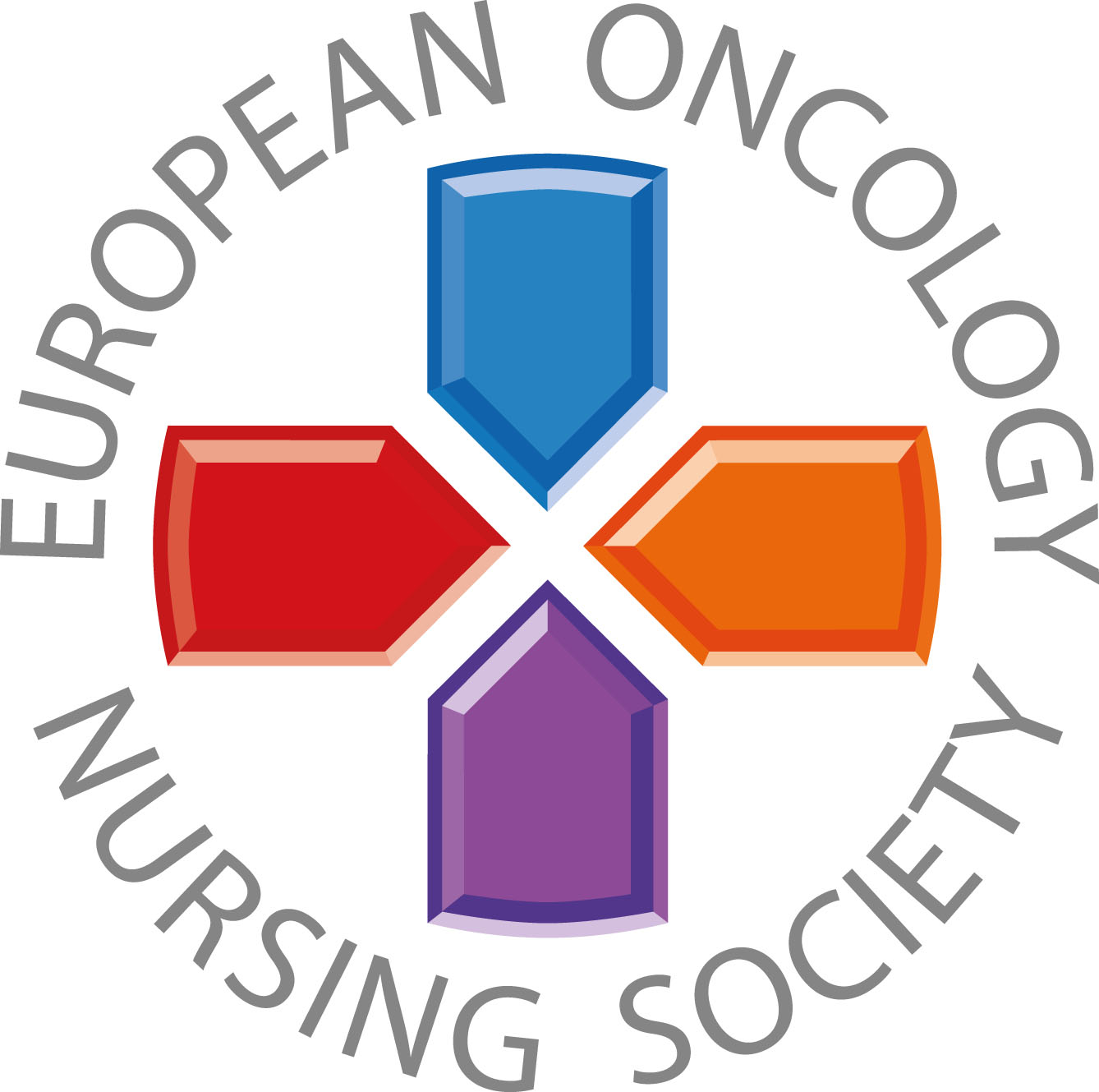 Penjite se po stepenicama, hodajte, trčite, vozite bicikl, plivajte, skačite, plešite, kad god ste u prilici!
#PrEvCan #CANCERCODE
PrEvCan© kampanja inicirana je od strane EONS-a te djeluje u suradnji sa ključnim partnerom, ESMO-m.Više informacija možete pronaći na: www.cancernurse.eu/prevcan
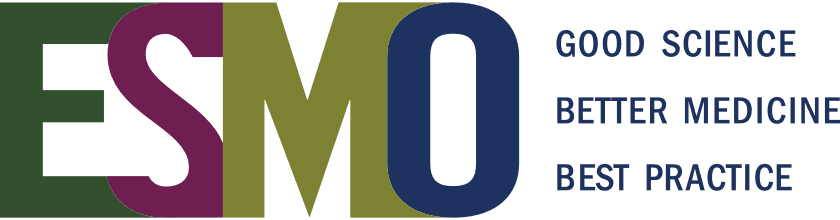 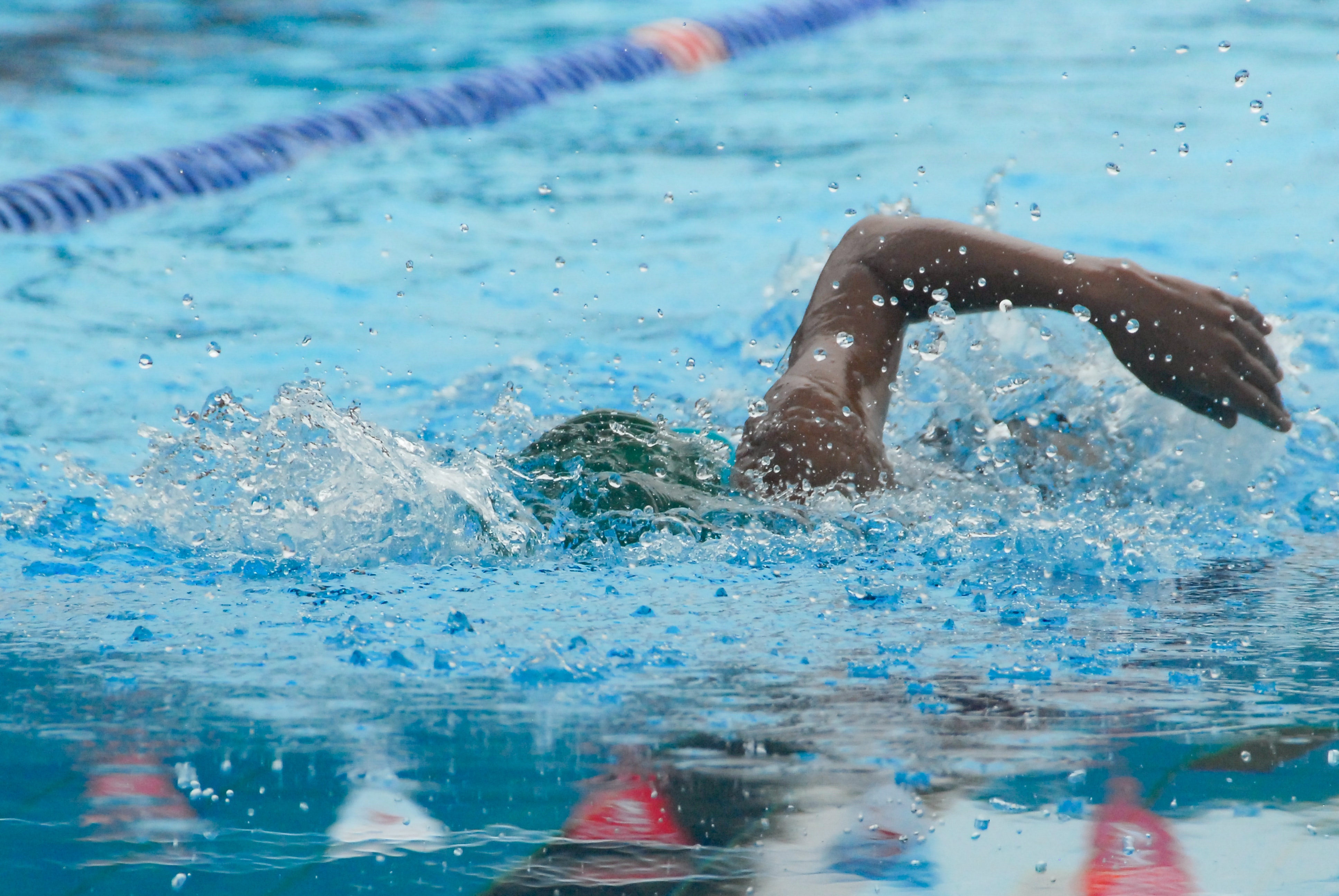 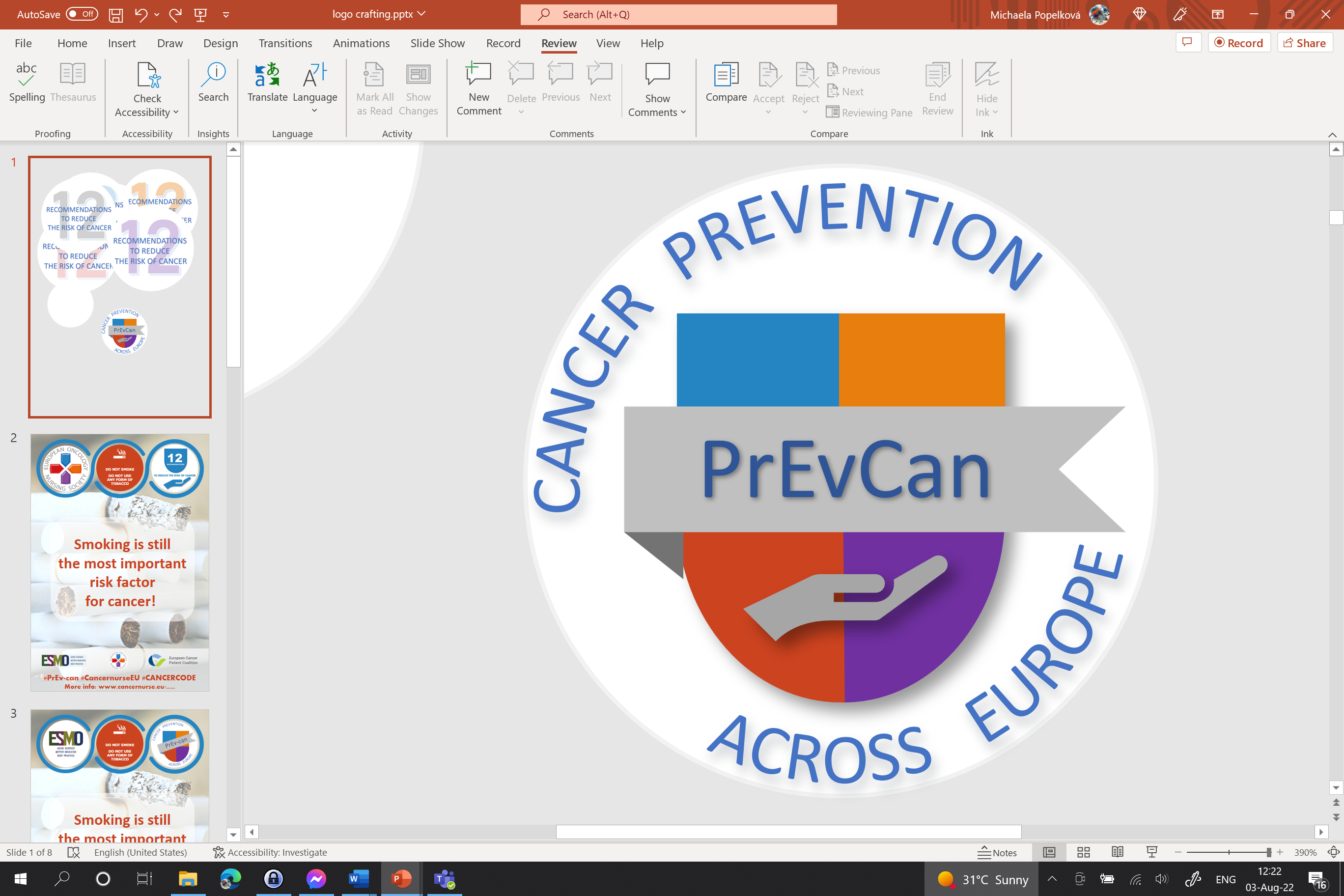 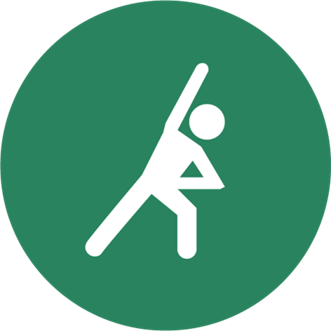 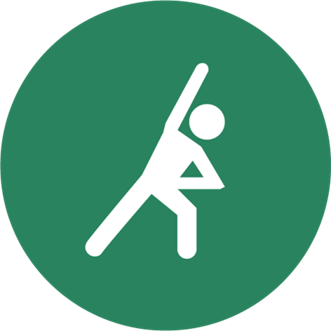 BUDITE TJELESNO AKTIVNI U SVAKODNEVNOM ŽIVOTU
OGRANIČITE VRIJEME KOJE PROVODITE SJEDEĆI
Ovdje umetnite logo vaše organizacije
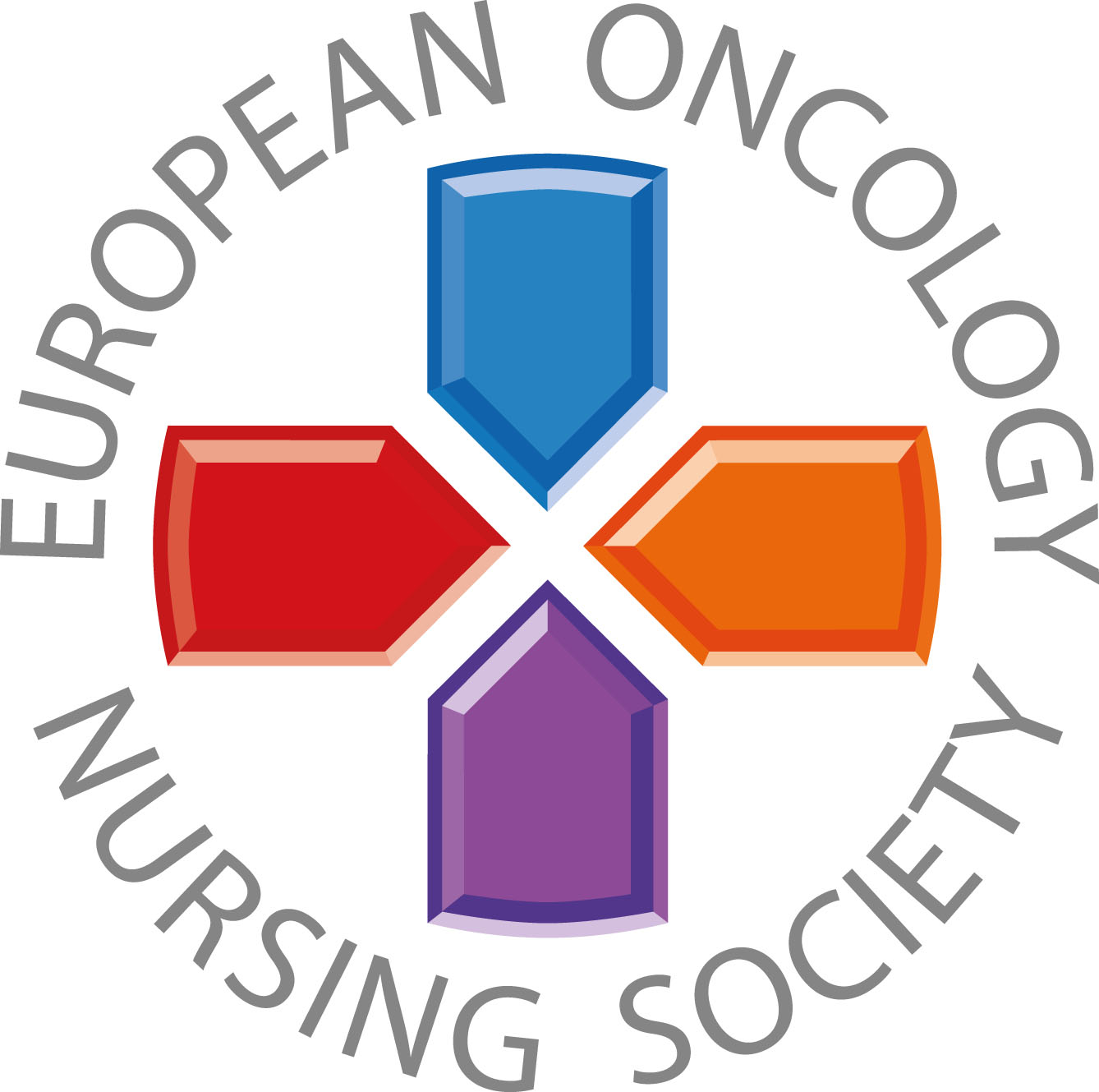 Krećite se i budite aktivni za dobrobit vlastitog zdravlja!
#PrEvCan #CANCERCODE
PrEvCan© kampanja inicirana je od strane EONS-a te djeluje u suradnji sa ključnim partnerom, ESMO-m.Više informacija možete pronaći na: www.cancernurse.eu/prevcan
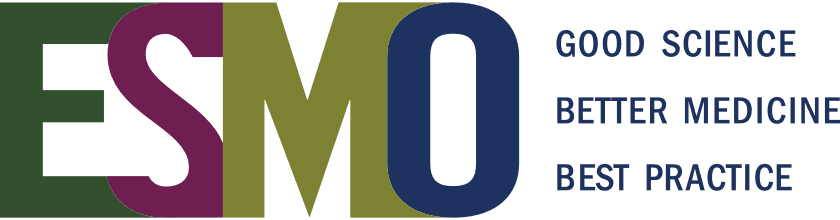 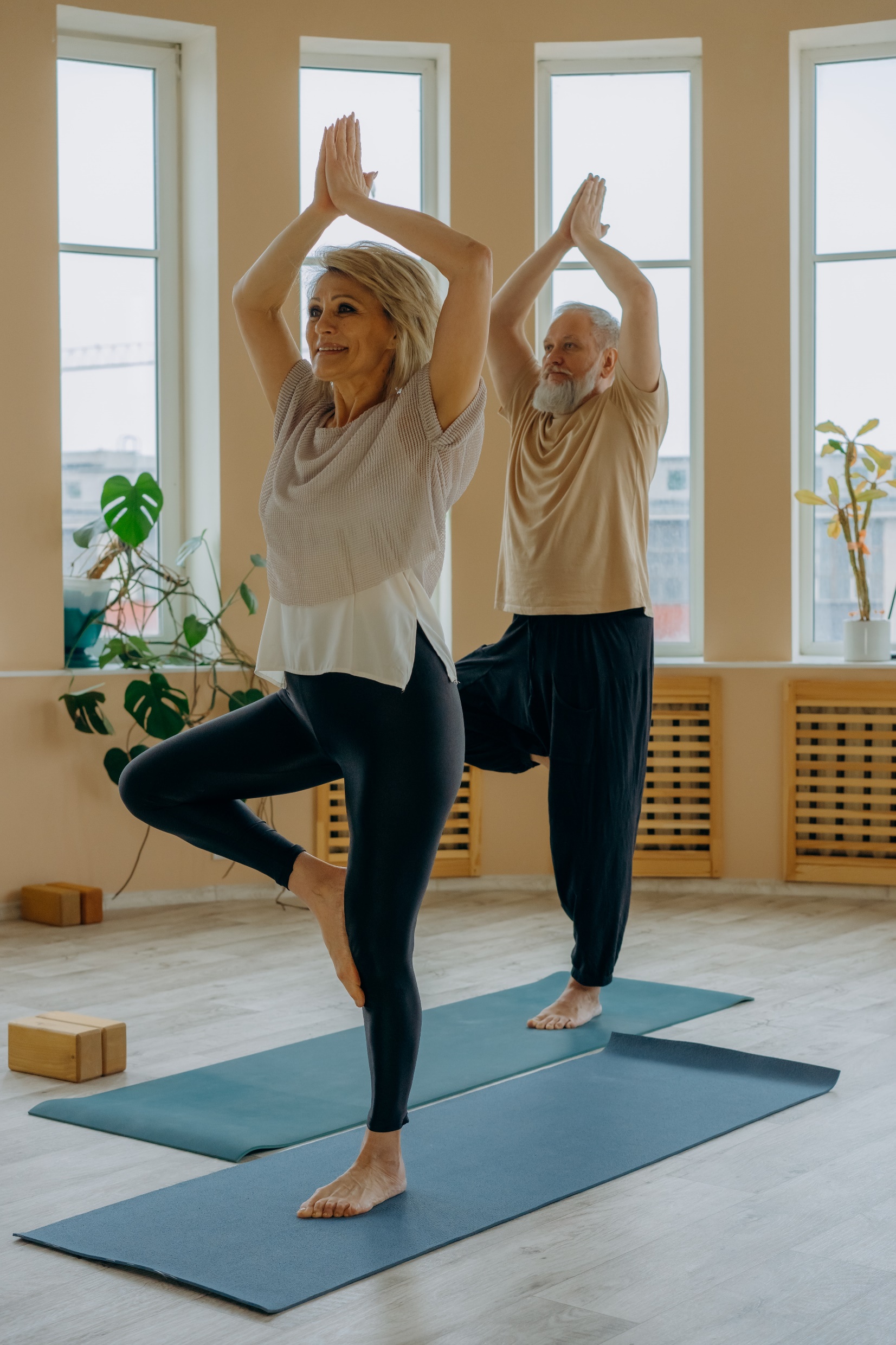 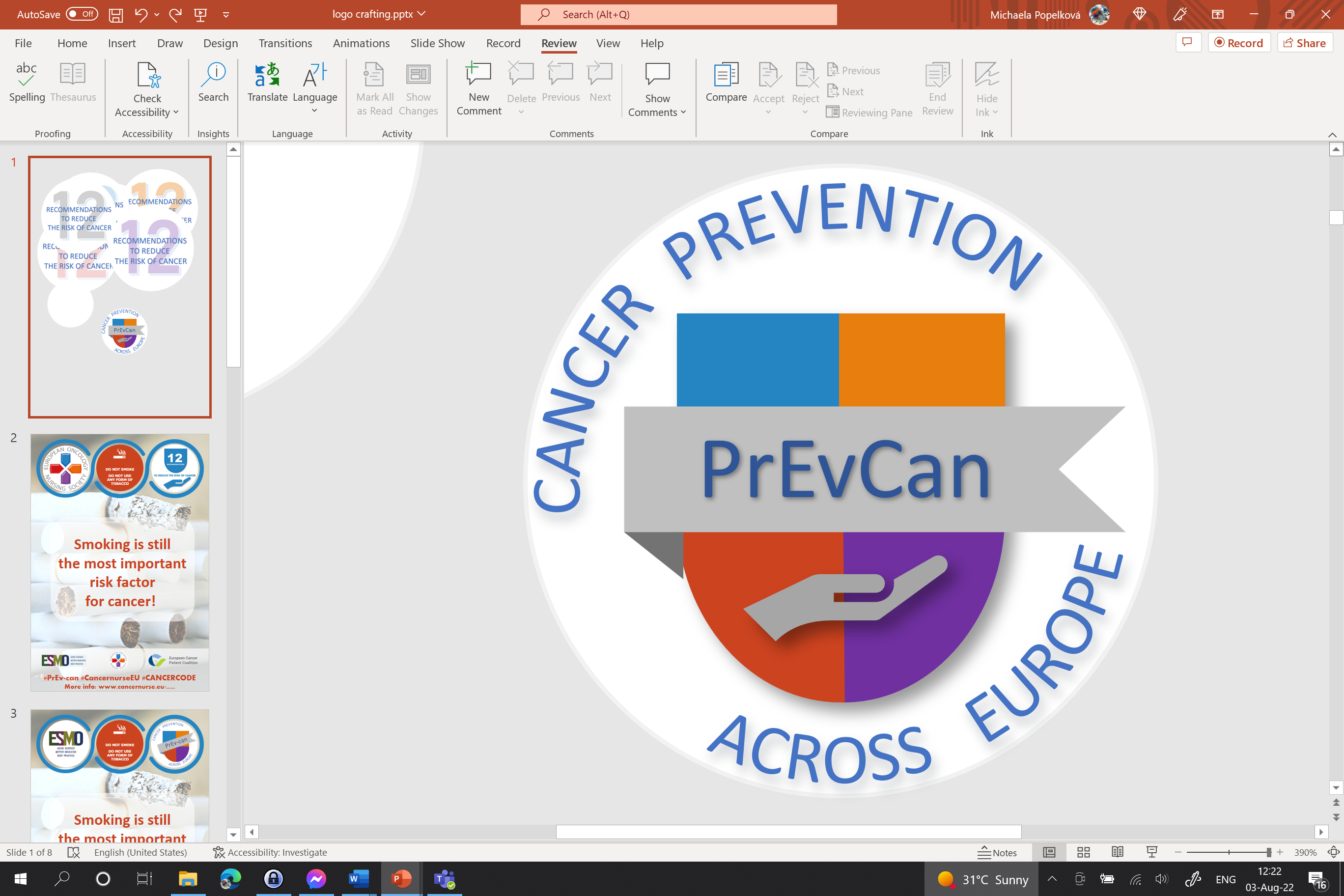 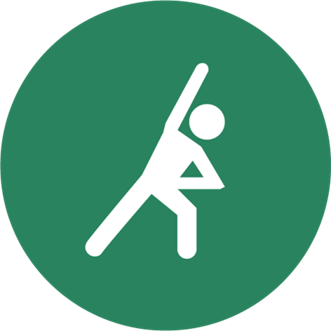 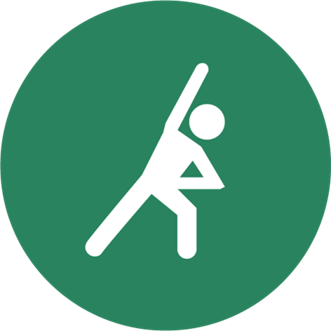 BUDITE TJELESNO AKTIVNI U SVAKODNEVNOM ŽIVOTU
OGRANIČITE VRIJEME KOJE PROVODITE SJEDEĆI
Ovdje umetnite logo vaše organizacije
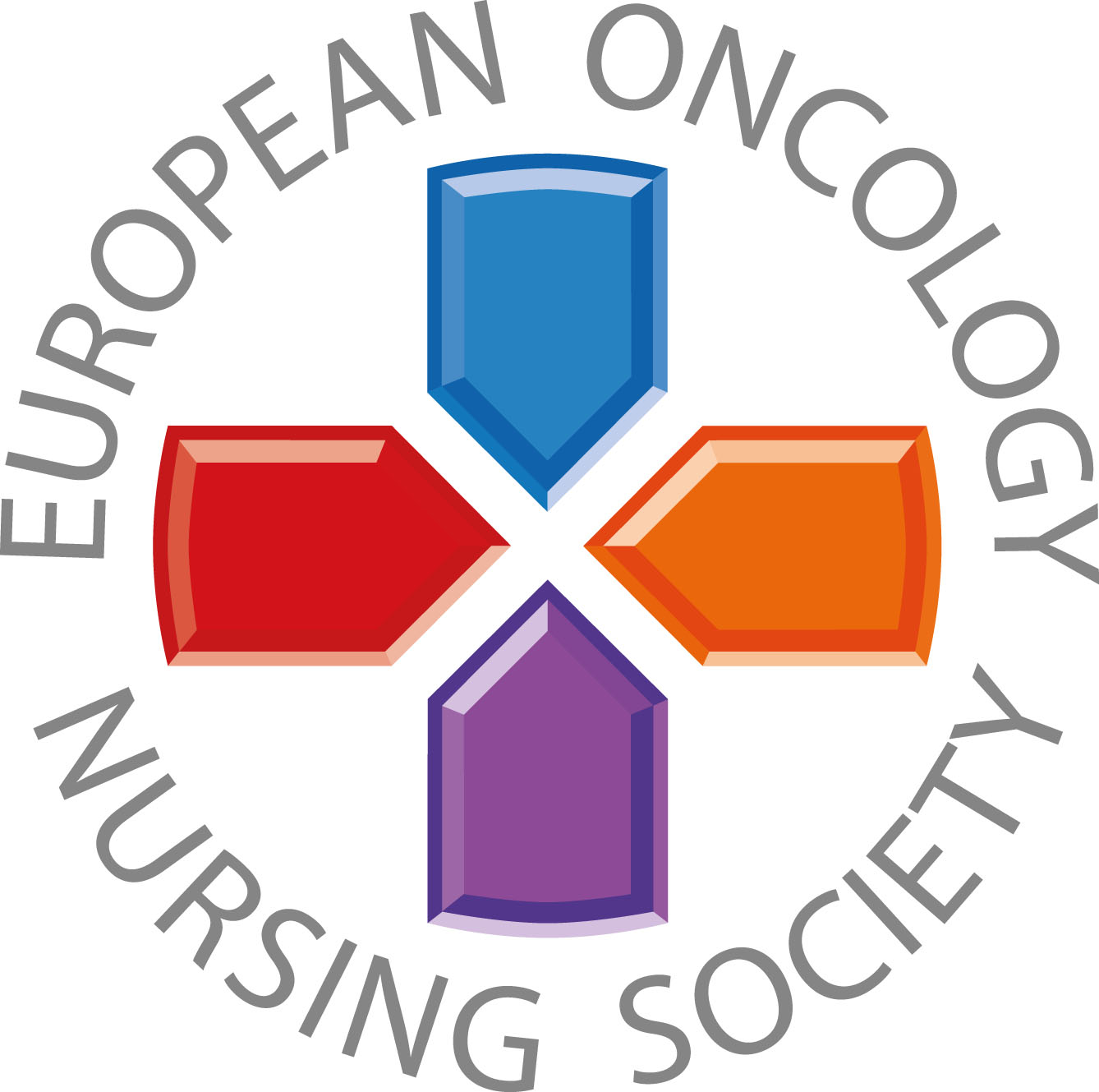 Fizička aktivnost smanjuje vjerojatnost od nekih najčešćih oblika karcinoma, a ujedno i od nekih drugih oboljenja
#PrEvCan #CANCERCODE
PrEvCan© kampanja inicirana je od strane EONS-a te djeluje u suradnji sa ključnim partnerom, ESMO-m.Više informacija možete pronaći na: www.cancernurse.eu/prevcan
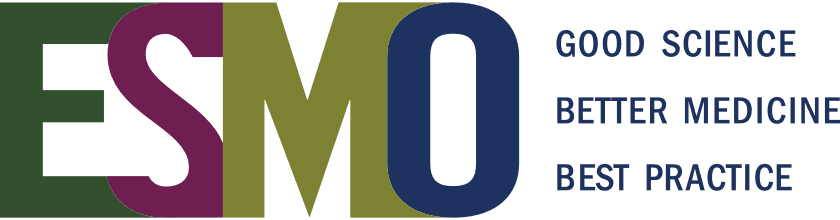 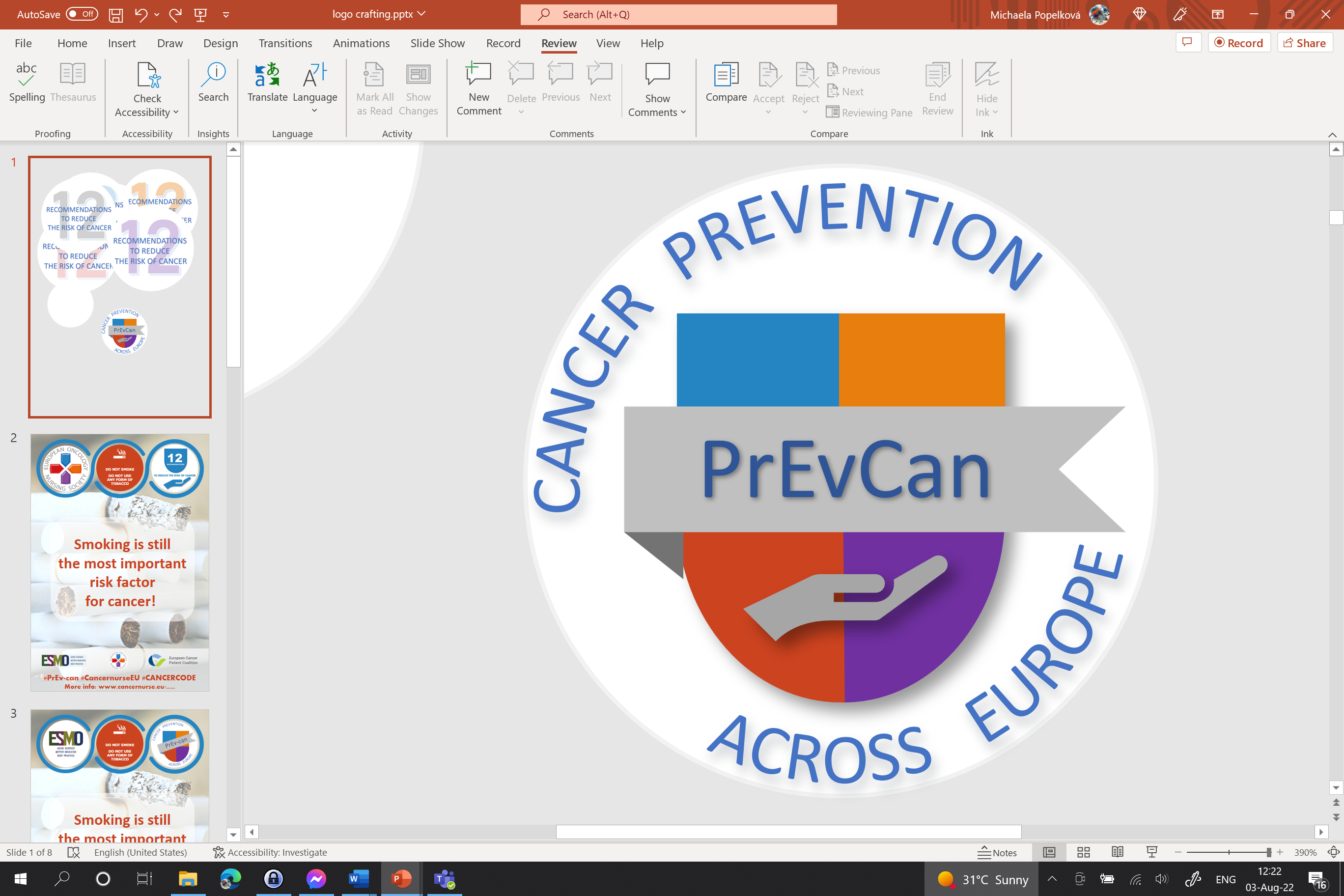 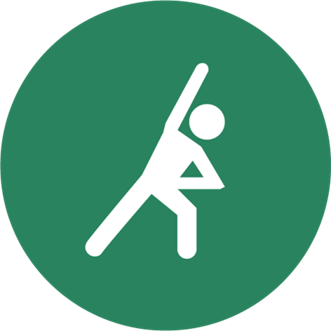 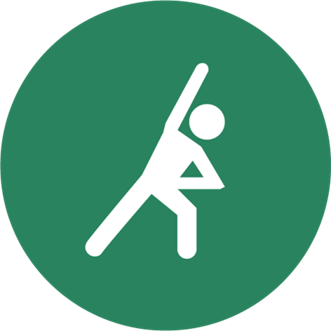 BUDITE TJELESNO AKTIVNI U SVAKODNEVNOM ŽIVOTU
OGRANIČITE VRIJEME KOJE PROVODITE SJEDEĆI
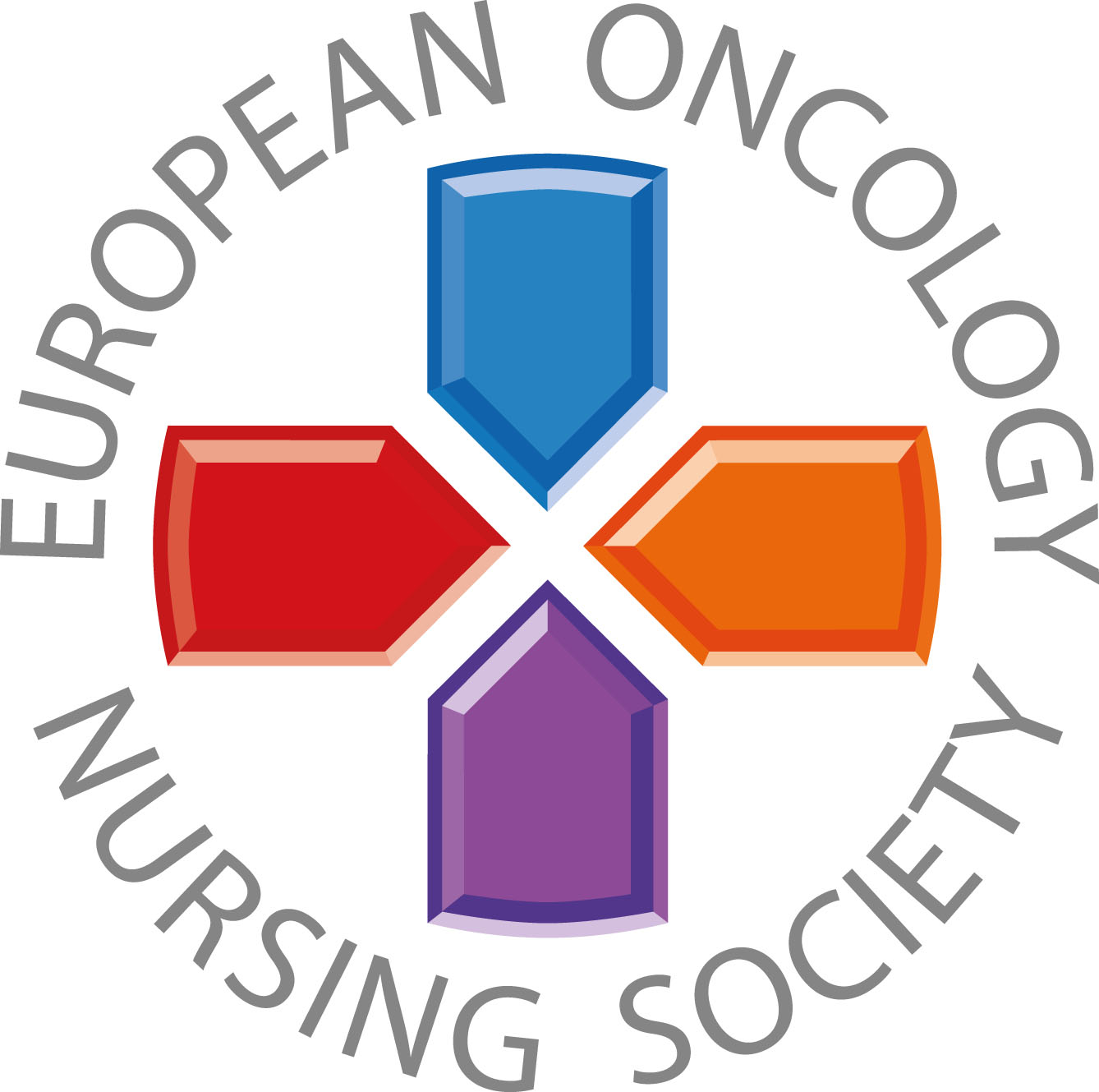 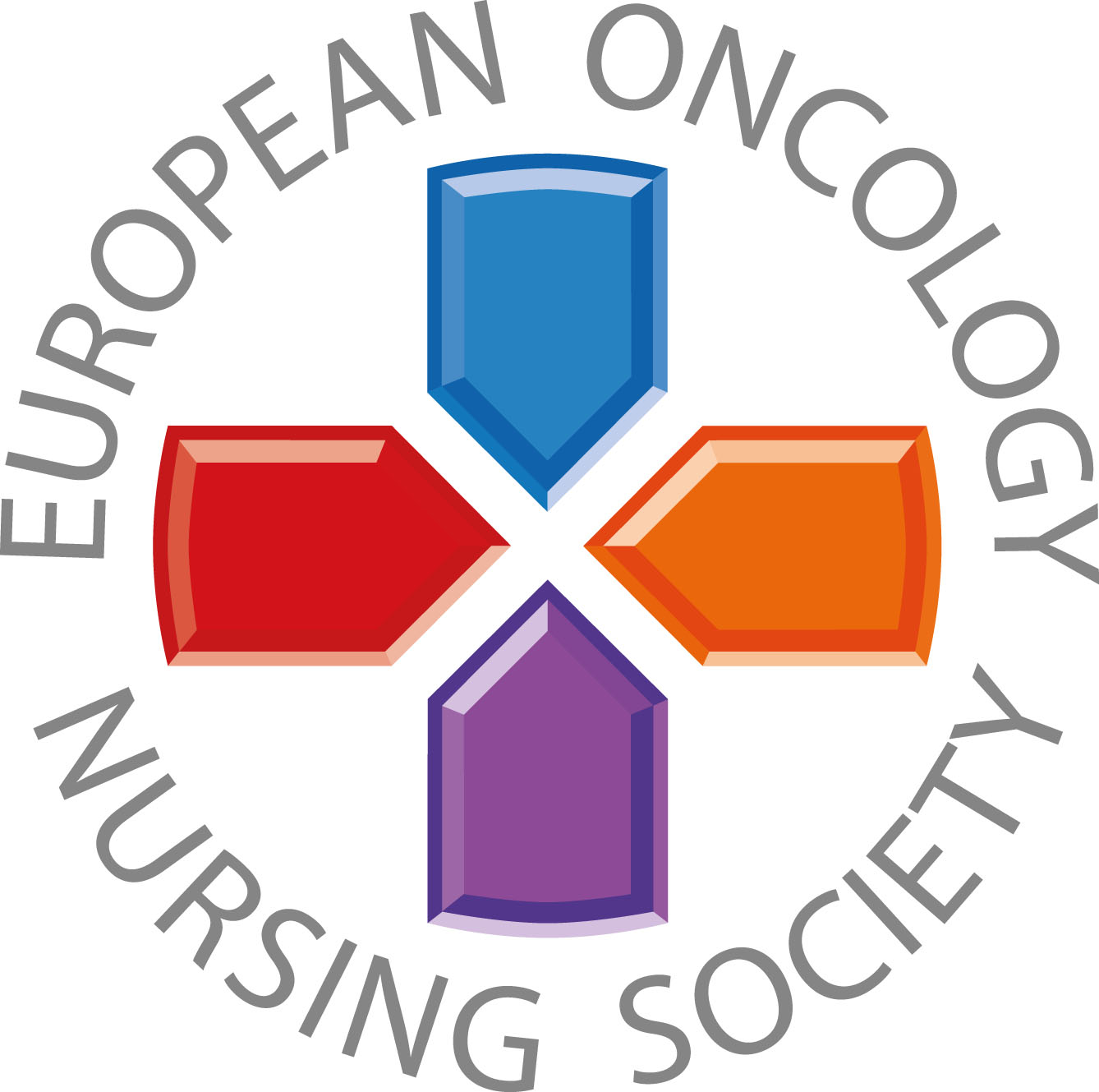 Poruke za zdravstvene stručnjake
#PrEvCan #CANCERCODE
PrEvCan© kampanja inicirana je od strane EONS-a te djeluje u suradnji sa ključnim partnerom, ESMO-m.Više informacija možete pronaći na: www.cancernurse.eu/prevcan
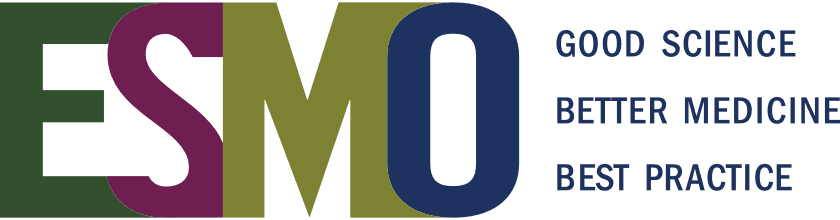 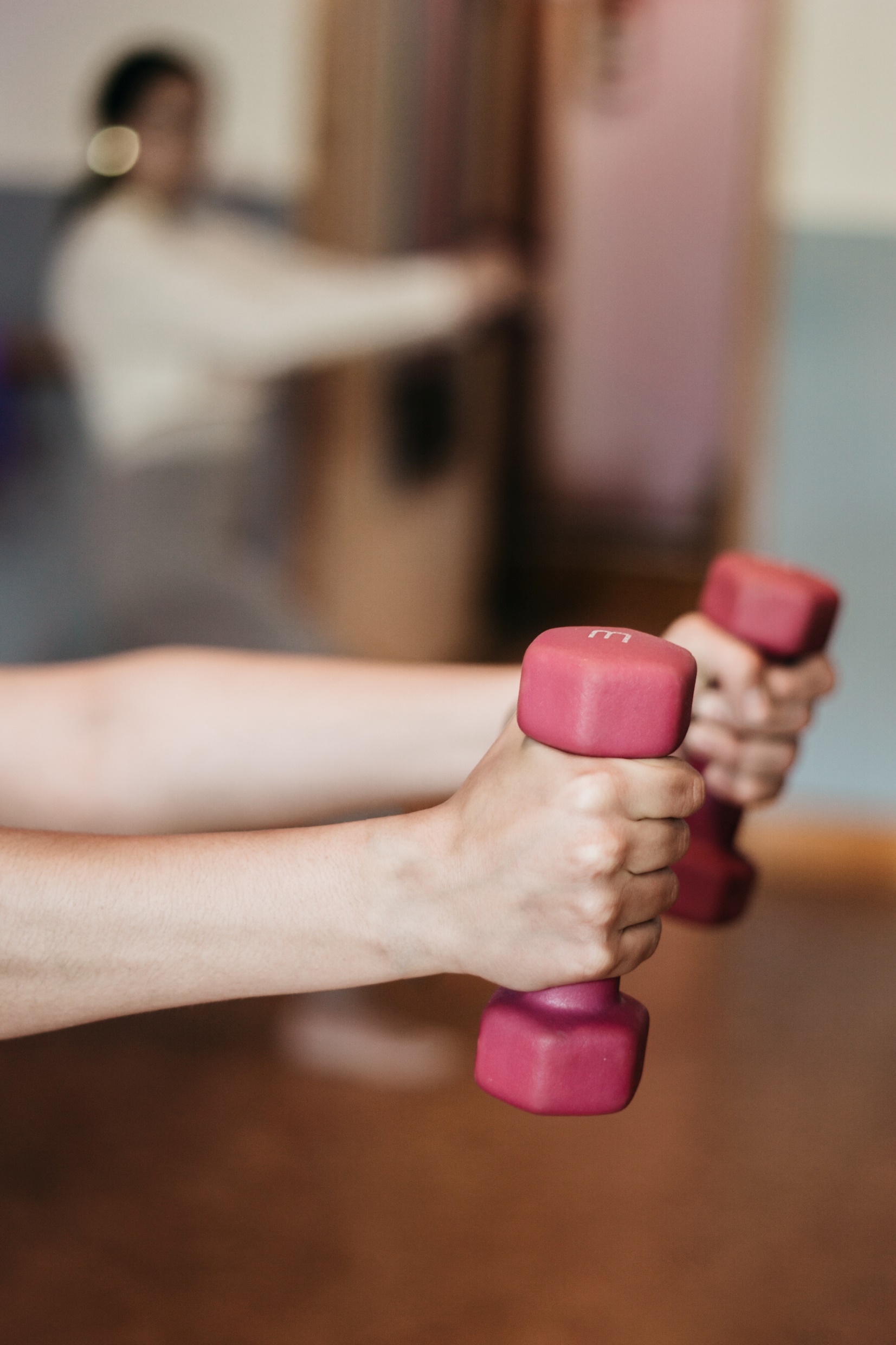 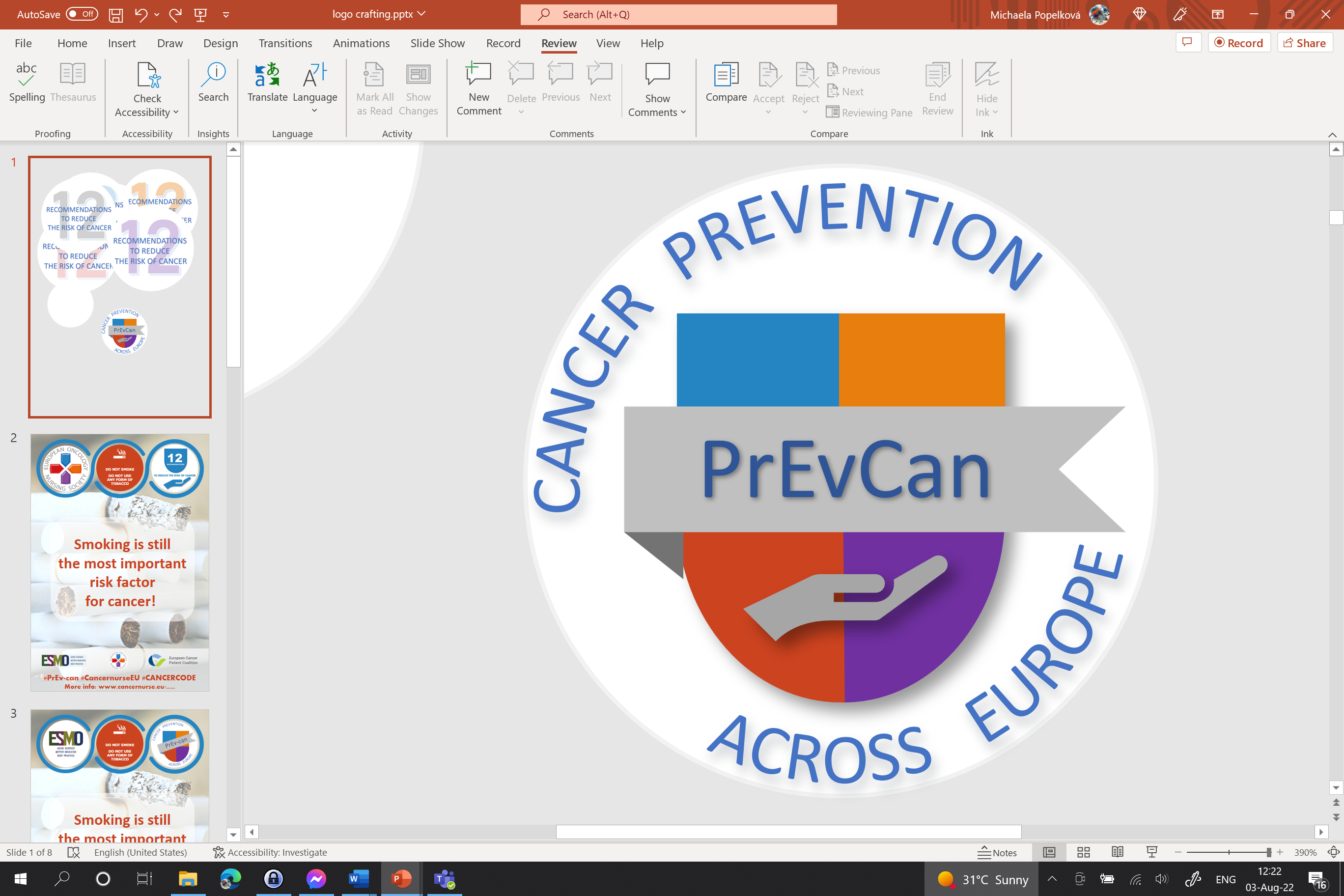 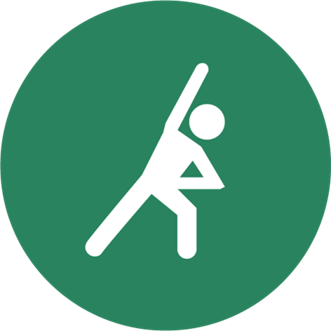 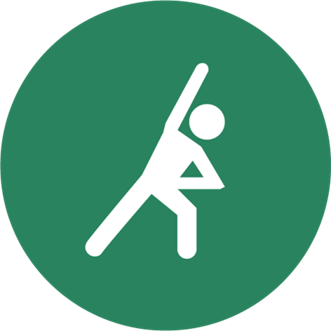 BUDITE TJELESNO AKTIVNI U SVAKODNEVNOM ŽIVOTU
OGRANIČITE VRIJEME KOJE PROVODITE SJEDEĆI
Ovdje umetnite logo vaše organizacije
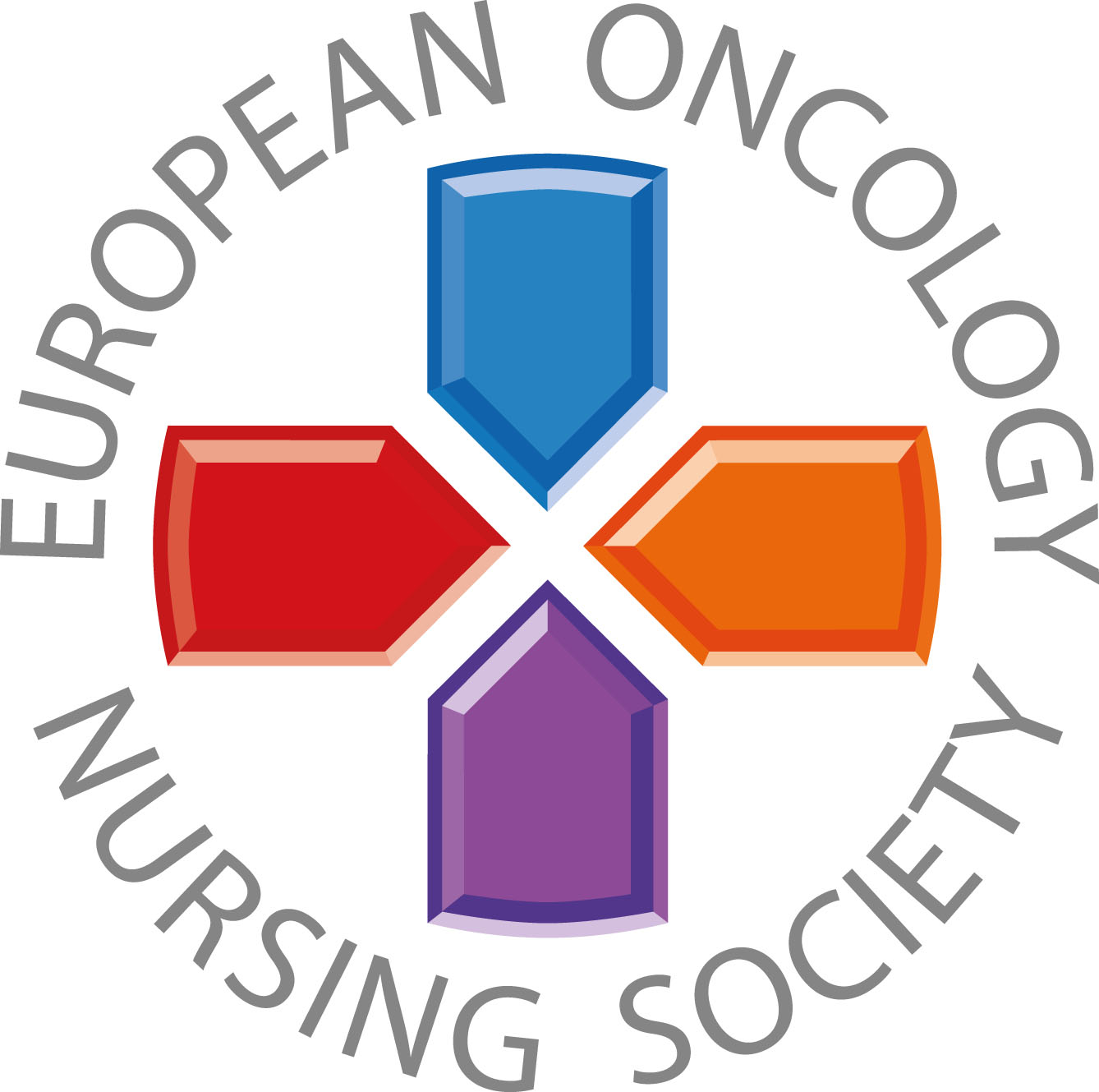 Upitajte svoje pacijente o njihovoj fizičkoj aktivnosti!
#PrEvCan #CANCERCODE
PrEvCan© kampanja inicirana je od strane EONS-a te djeluje u suradnji sa ključnim partnerom, ESMO-m.Više informacija možete pronaći na: www.cancernurse.eu/prevcan
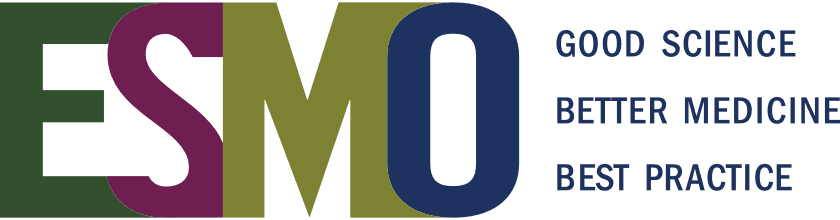 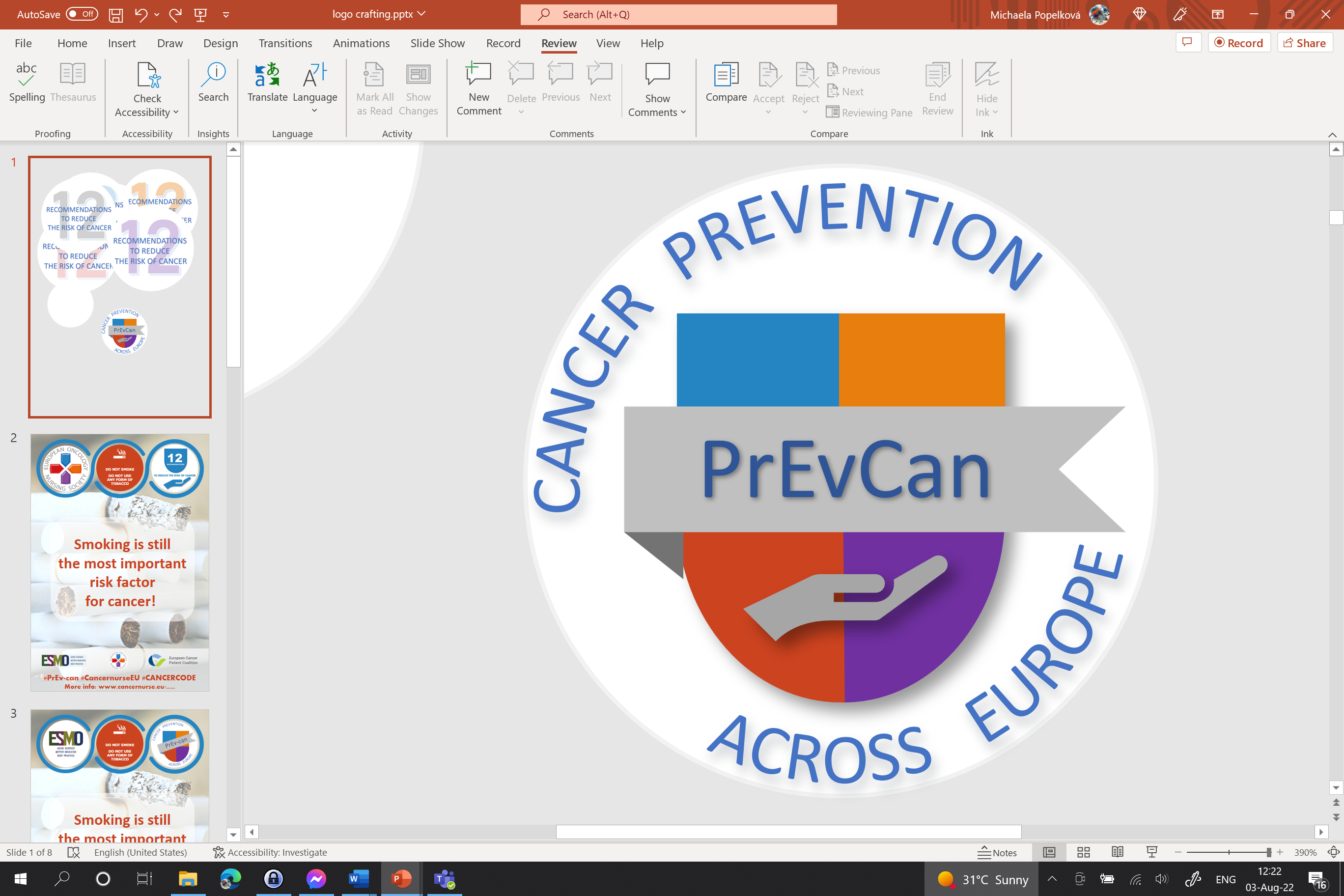 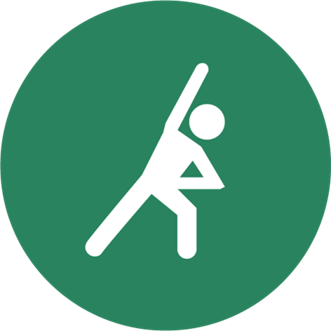 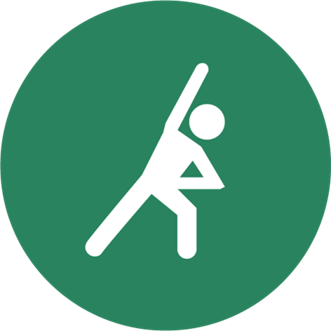 BUDITE TJELESNO AKTIVNI U SVAKODNEVNOM ŽIVOTU
OGRANIČITE VRIJEME KOJE PROVODITE SJEDEĆI
Ovdje umetnite logo vaše organizacije
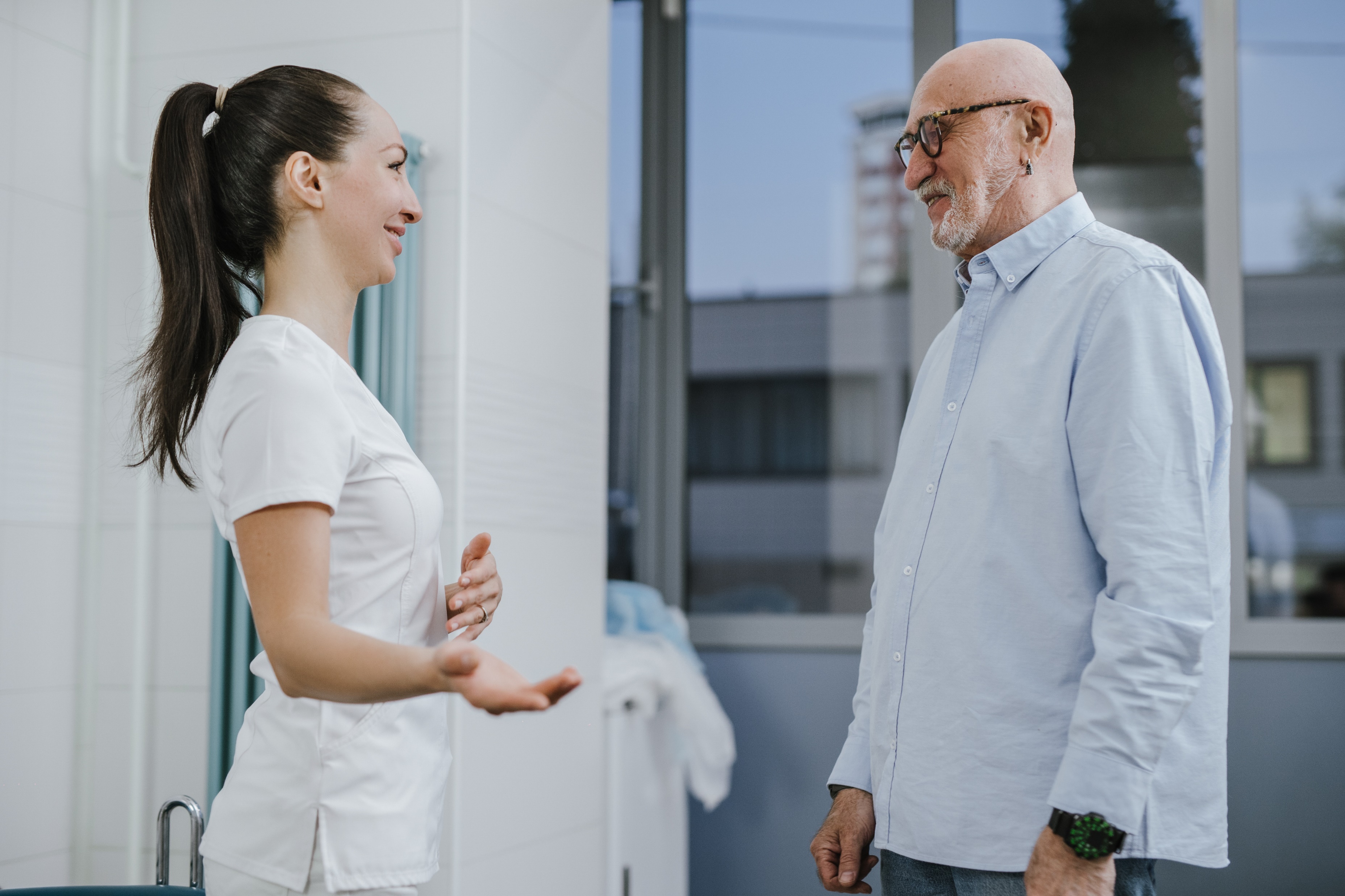 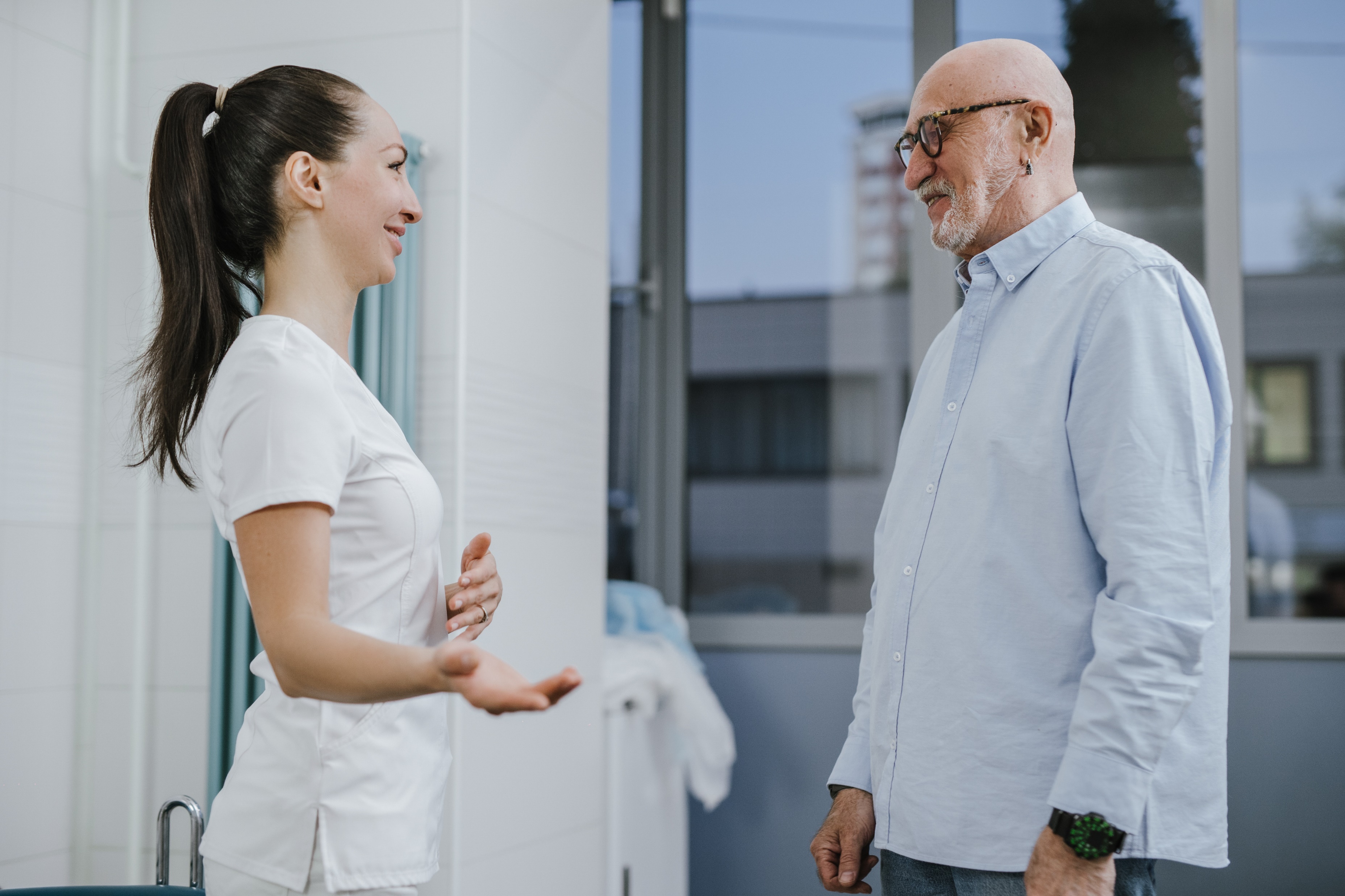 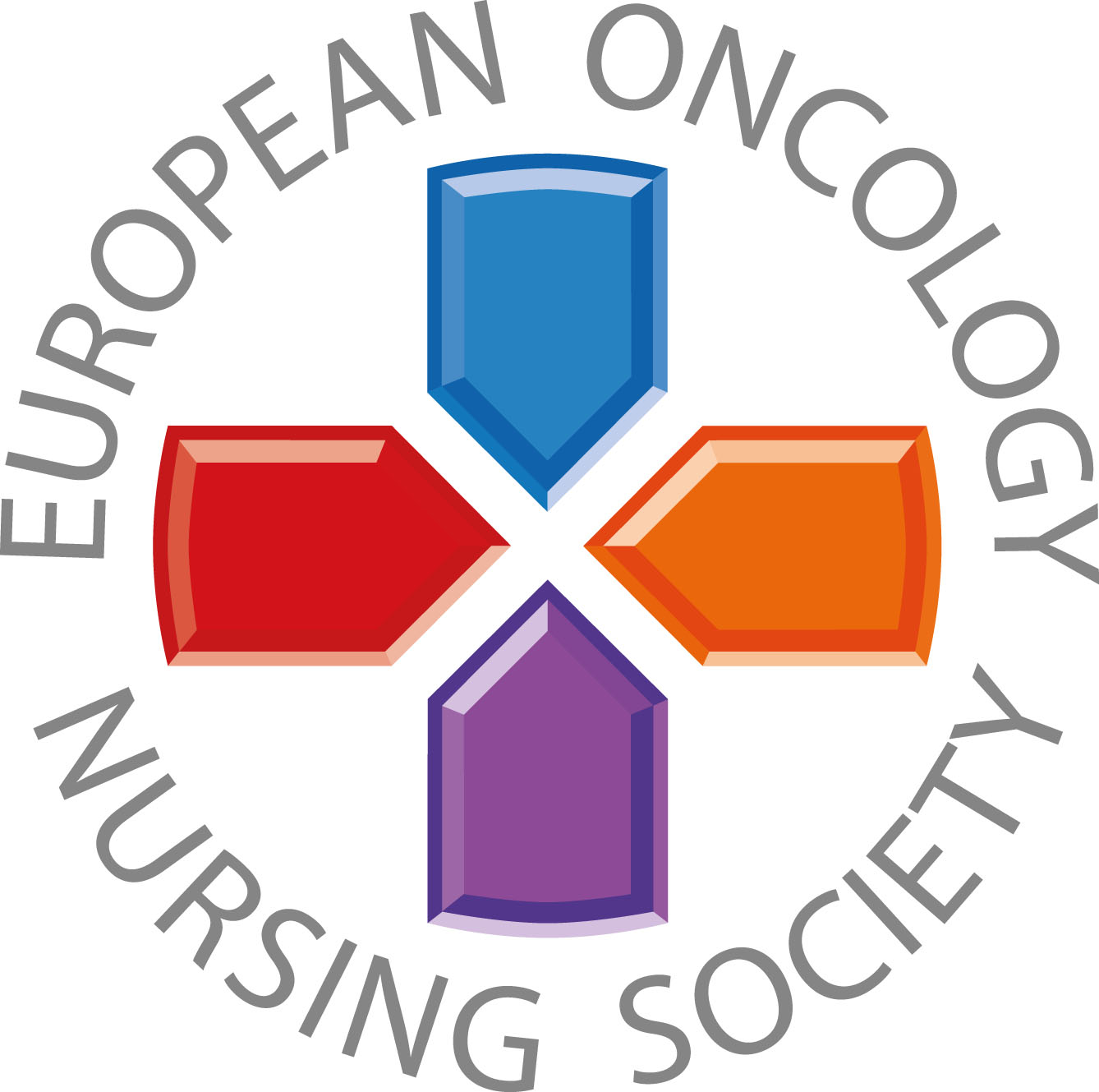 Preporučite najmanje 150 minuta tjelesne aktivnosti tjedno, umjerenog intenziteta, pacijentima koji to mogu
#PrEvCan #CANCERCODE
PrEvCan© kampanja inicirana je od strane EONS-a te djeluje u suradnji sa ključnim partnerom, ESMO-m.Više informacija možete pronaći na: www.cancernurse.eu/prevcan
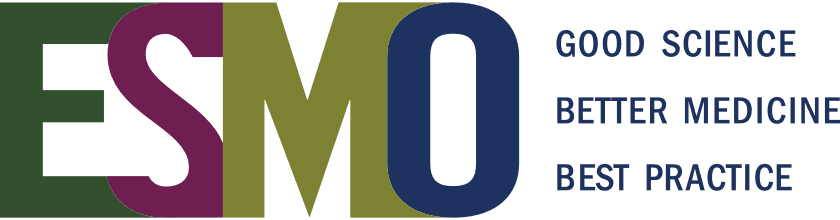 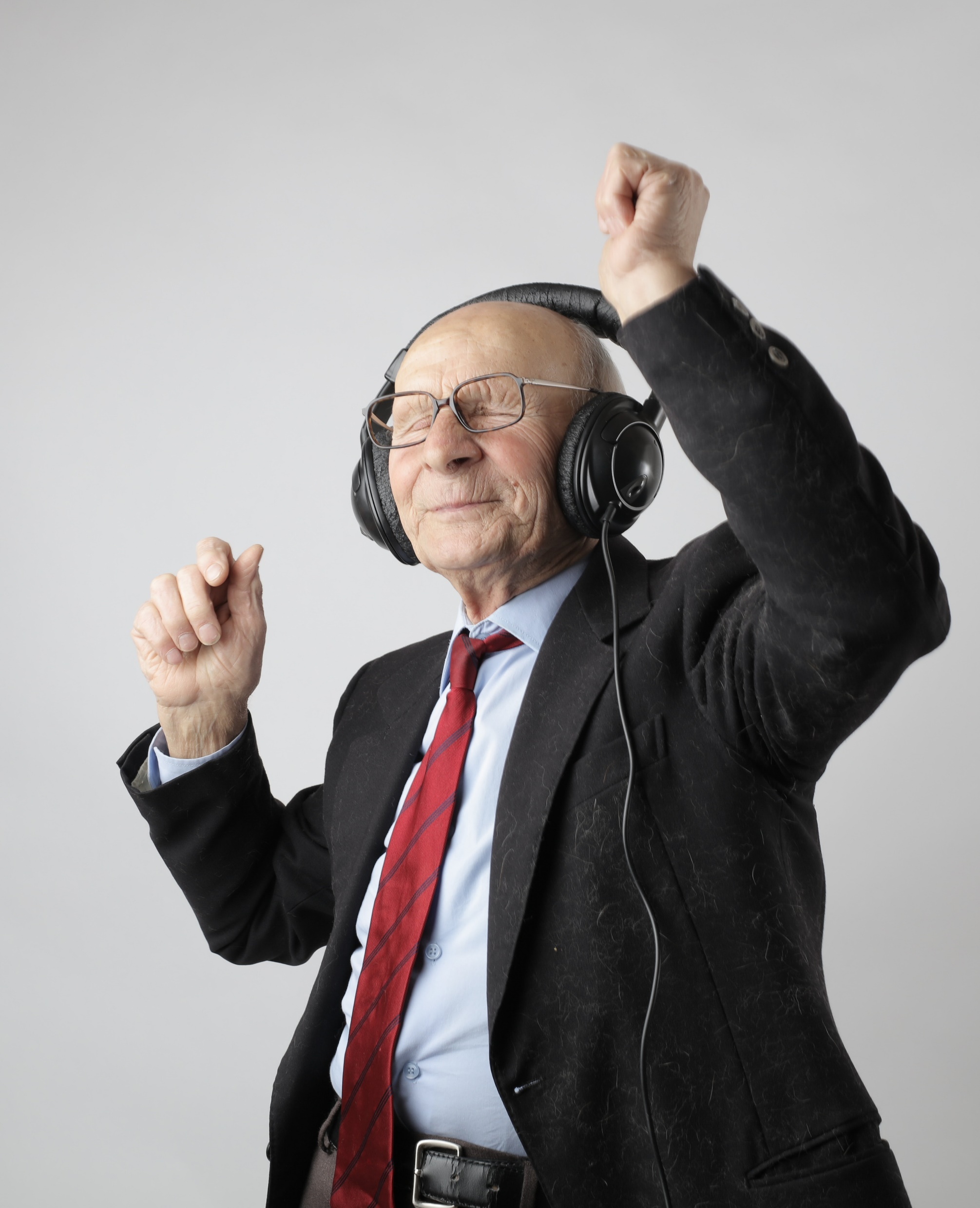 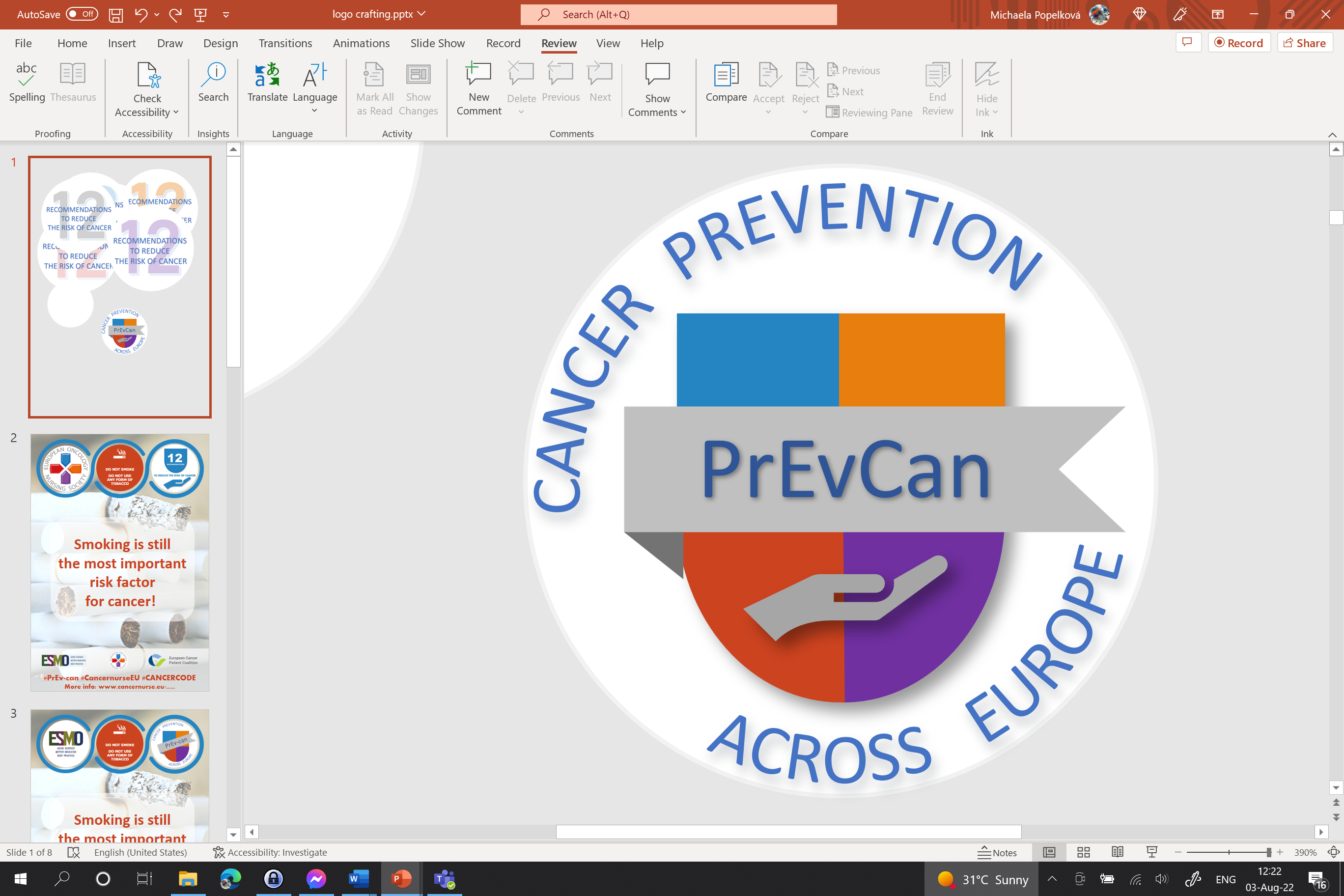 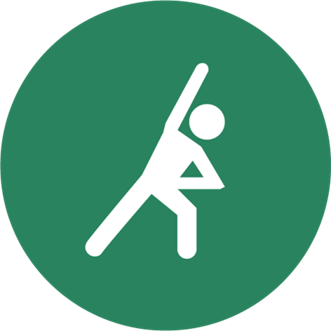 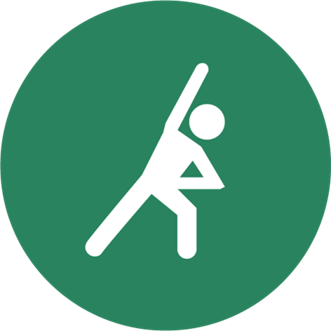 BUDITE TJELESNO AKTIVNI U SVAKODNEVNOM ŽIVOTU
OGRANIČITE VRIJEME KOJE PROVODITE SJEDEĆI
Ovdje umetnite logo vaše organizacije
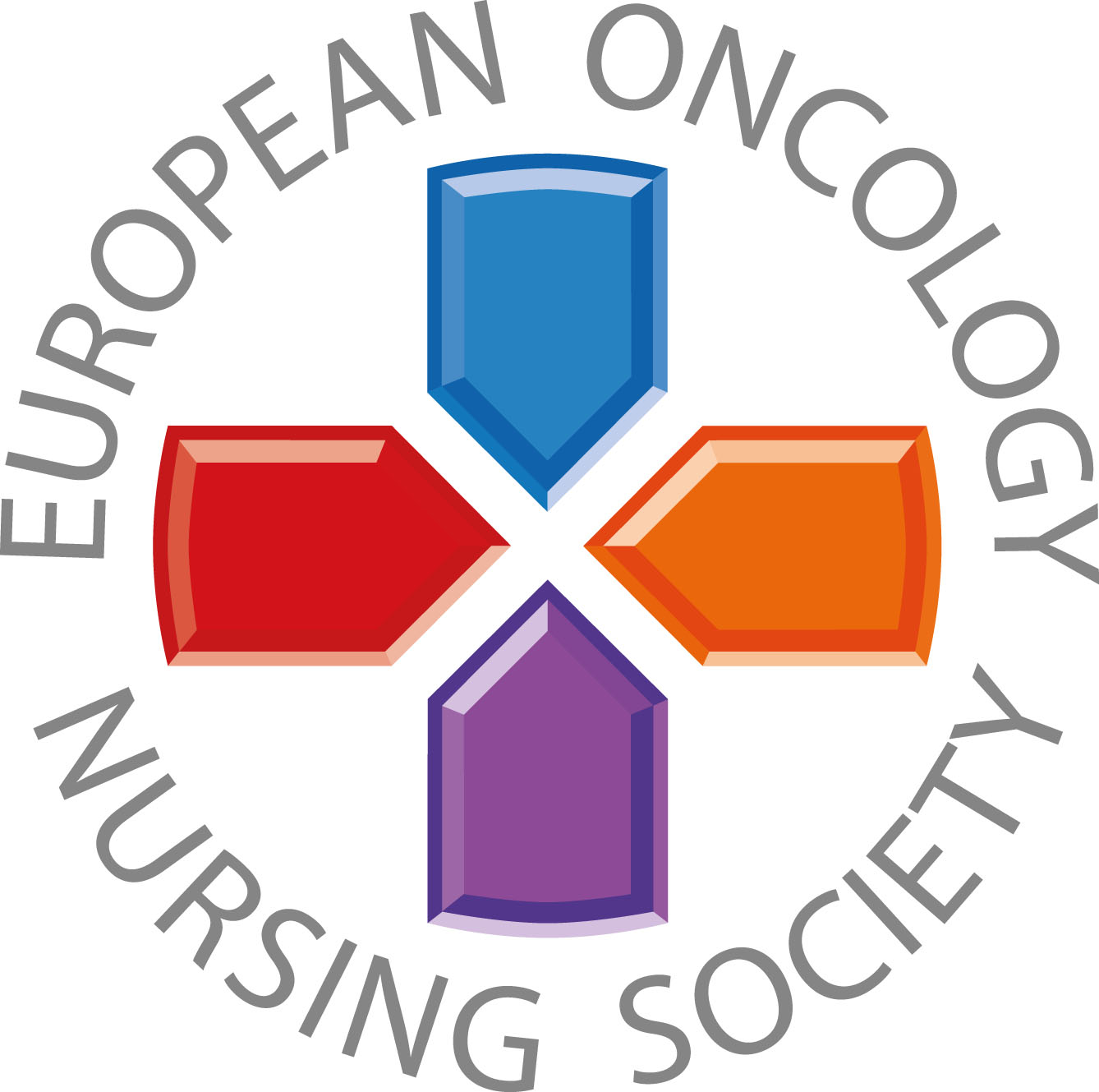 Bilo kakav oblik tjelesne aktivnosti bolji je nego nikakav!
#PrEvCan #CANCERCODE
PrEvCan© kampanja inicirana je od strane EONS-a te djeluje u suradnji sa ključnim partnerom, ESMO-m.Više informacija možete pronaći na: www.cancernurse.eu/prevcan
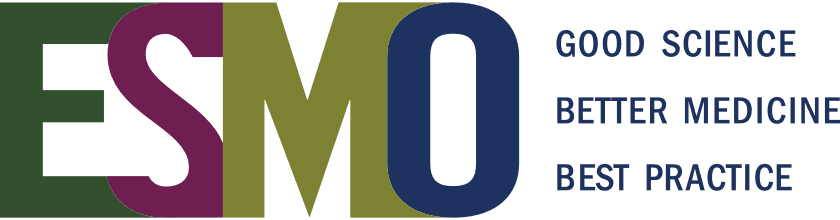 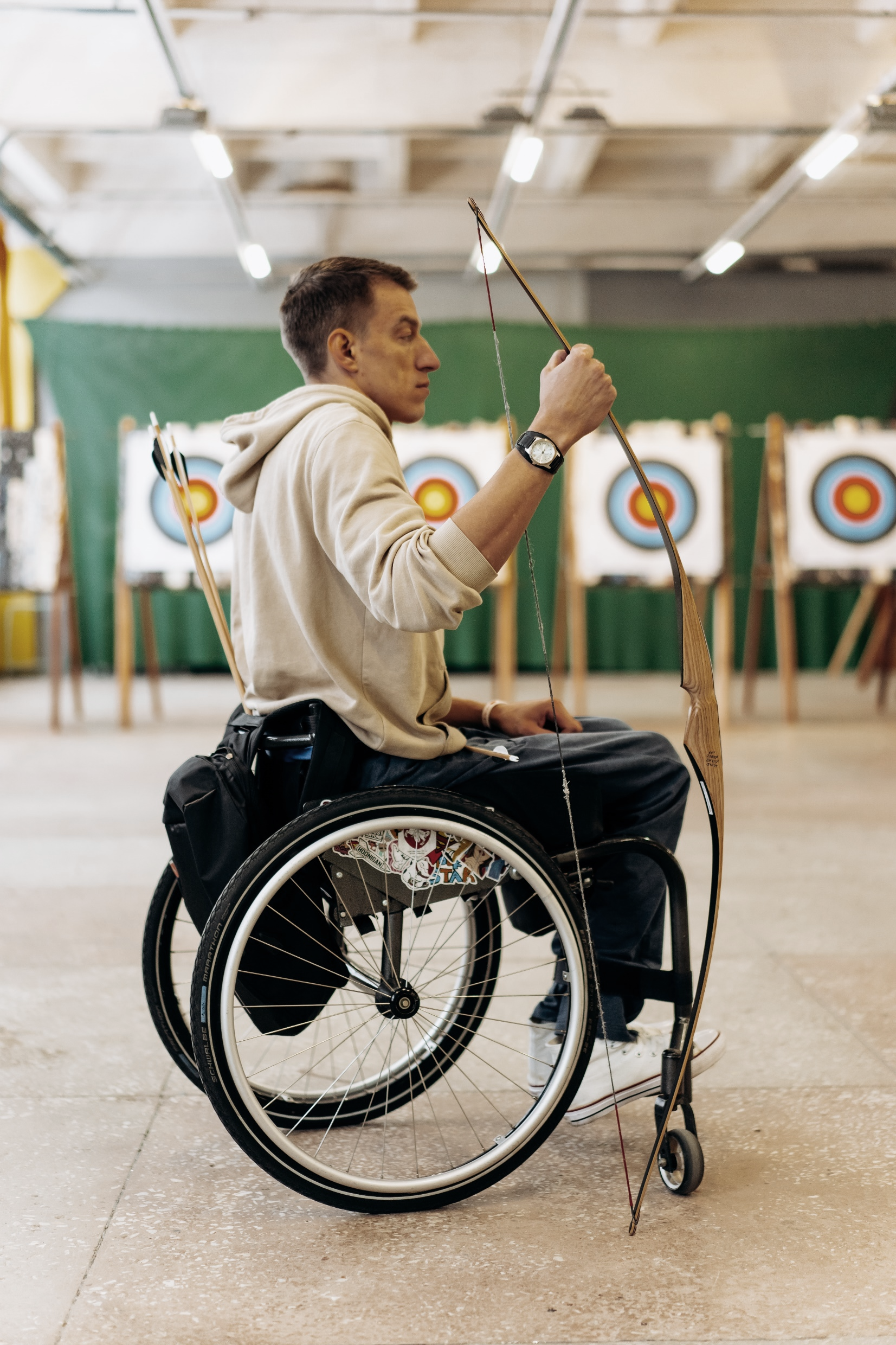 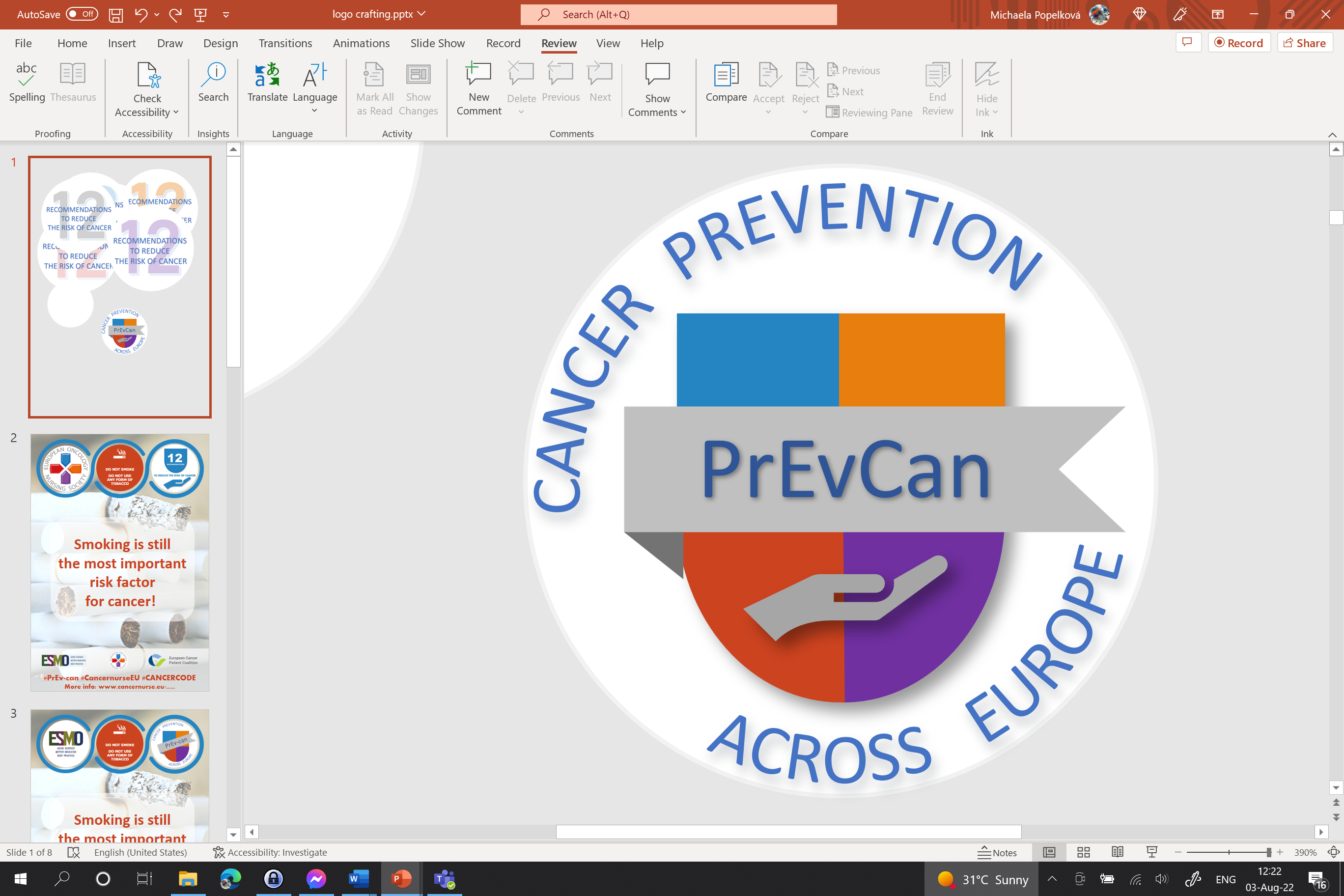 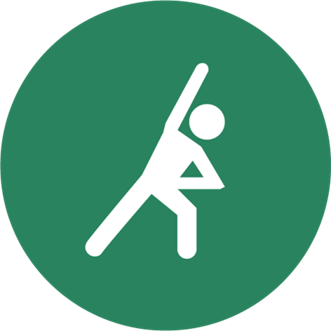 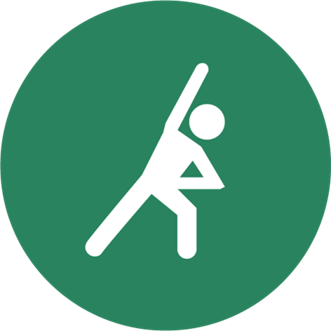 BUDITE TJELESNO AKTIVNI U SVAKODNEVNOM ŽIVOTU
OGRANIČITE VRIJEME KOJE PROVODITE SJEDEĆI
Ovdje umetnite logo vaše organizacije
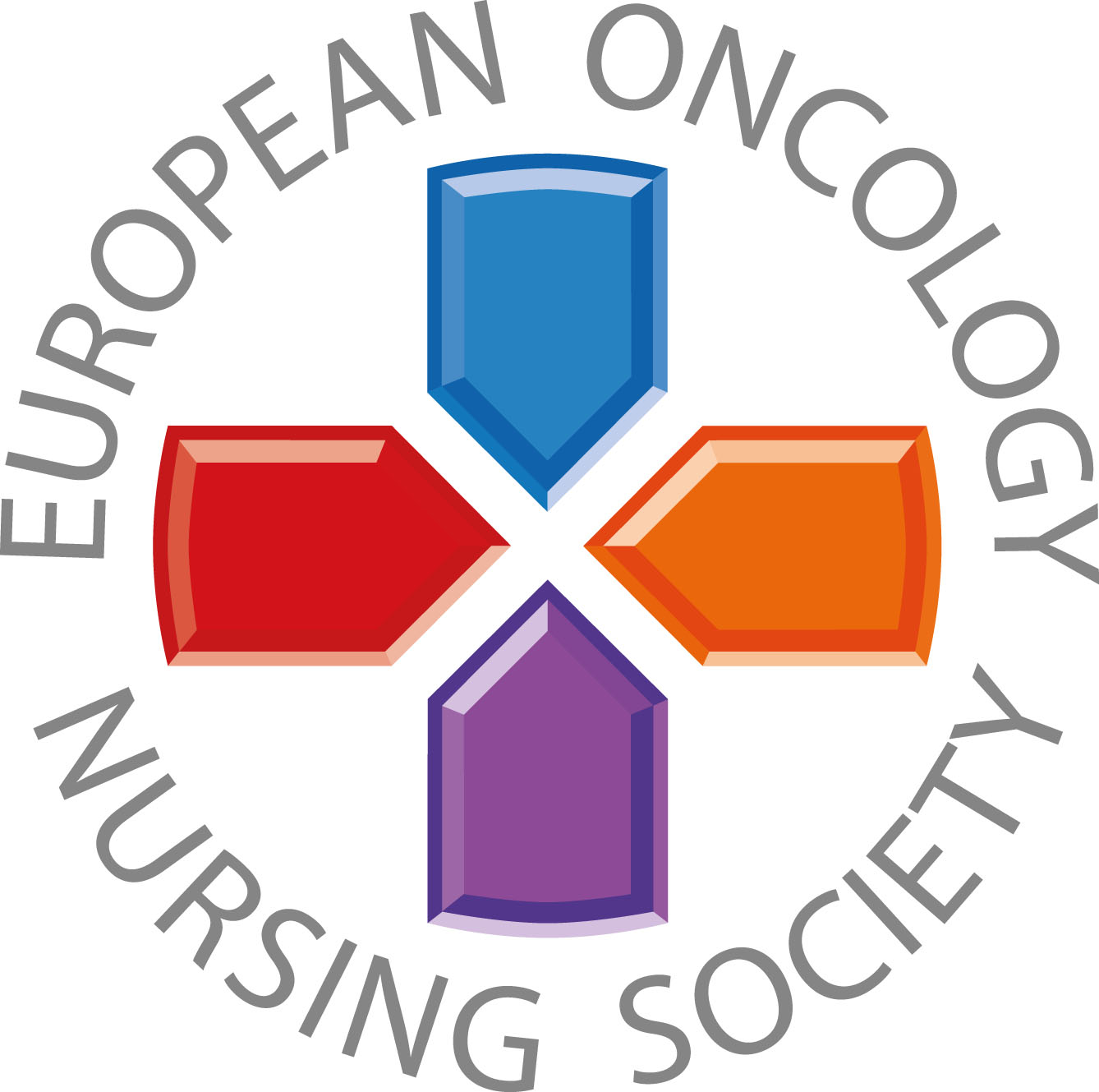 Pružite podršku i prilagodite preporuke za pacijente s rizikom od neaktivnosti
#PrEvCan #CANCERCODE
PrEvCan© kampanja inicirana je od strane EONS-a te djeluje u suradnji sa ključnim partnerom, ESMO-m.Više informacija možete pronaći na: www.cancernurse.eu/prevcan
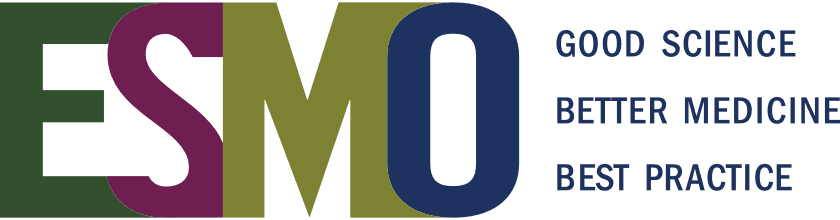 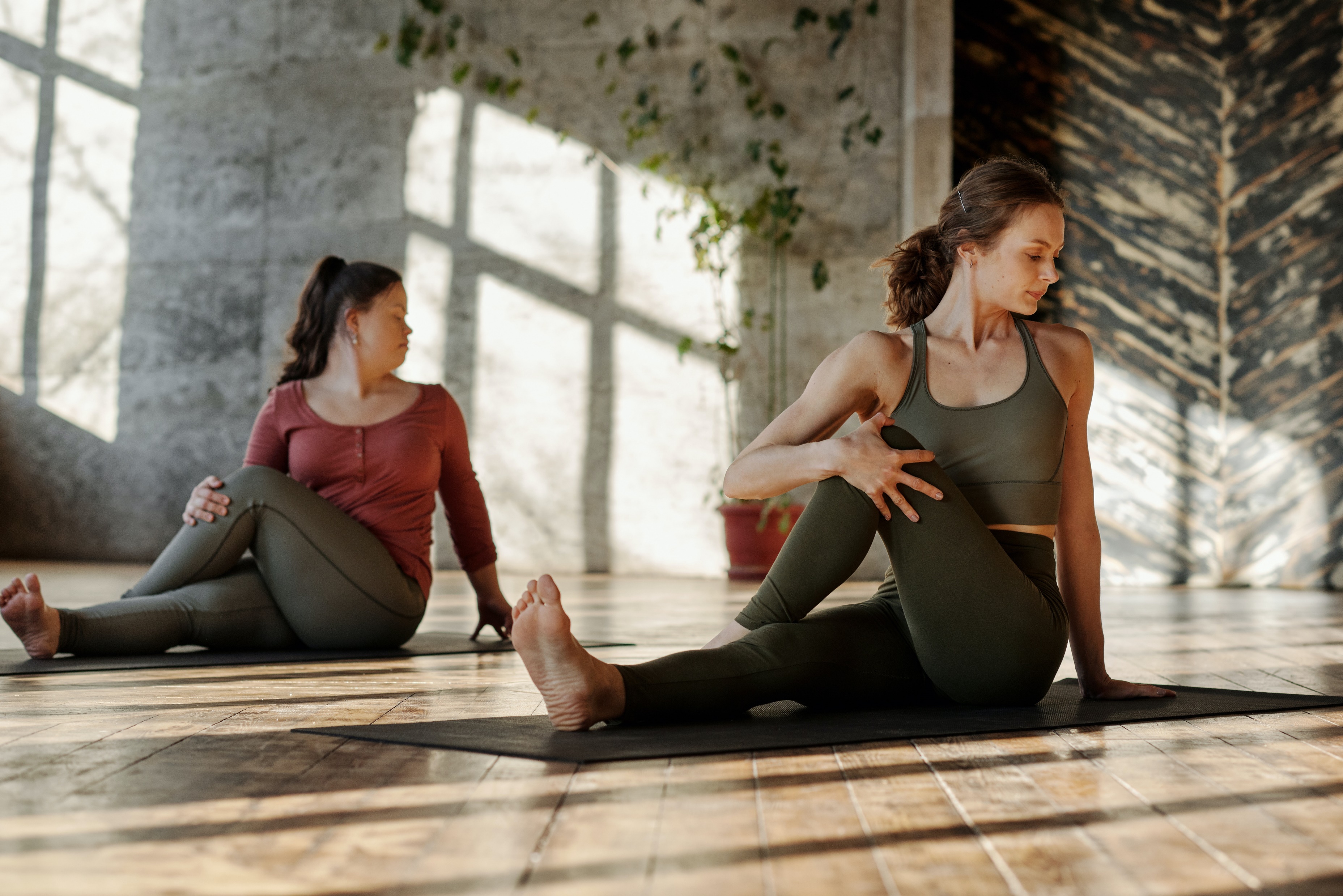 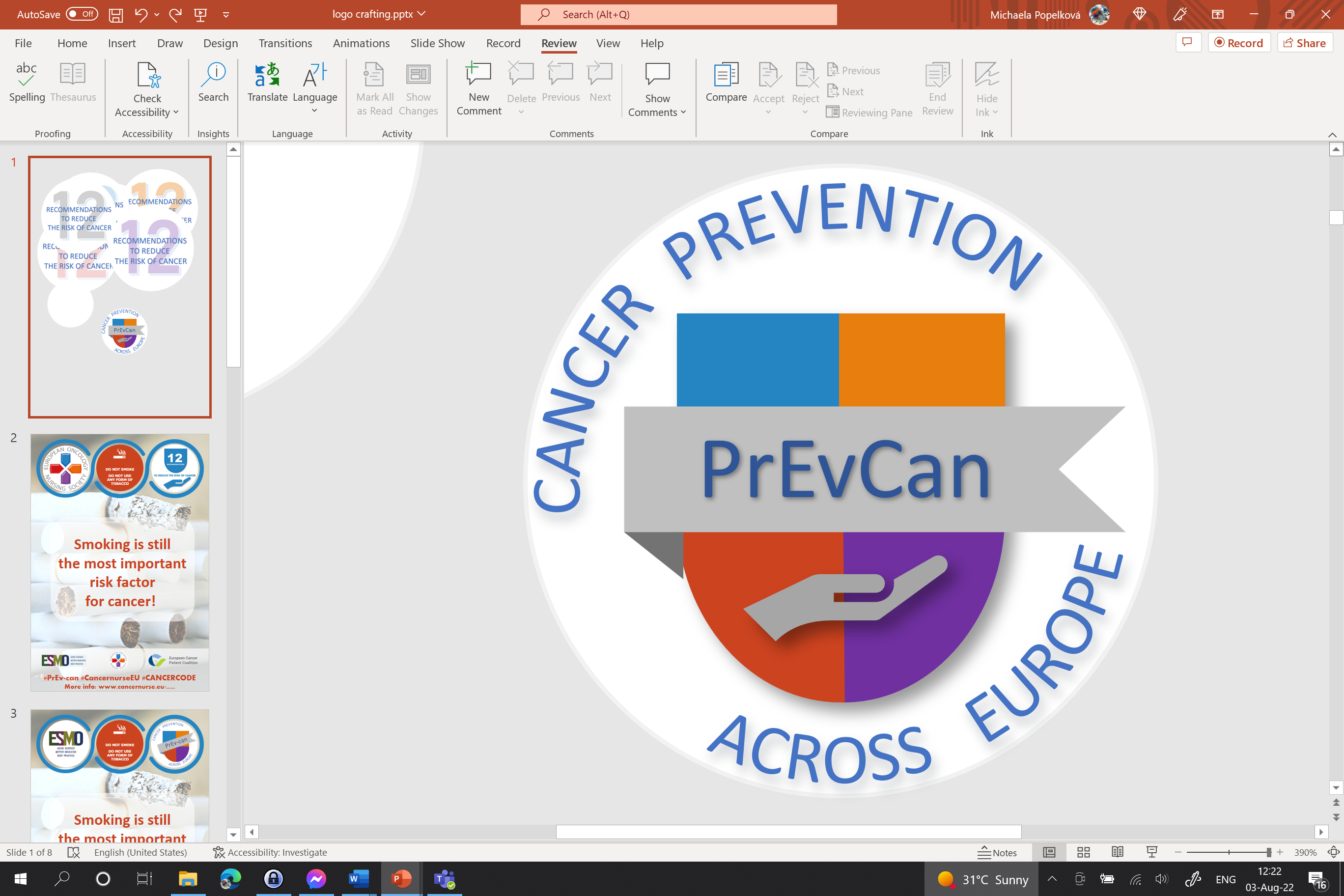 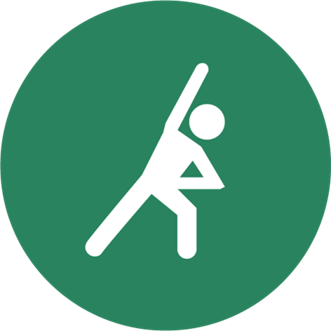 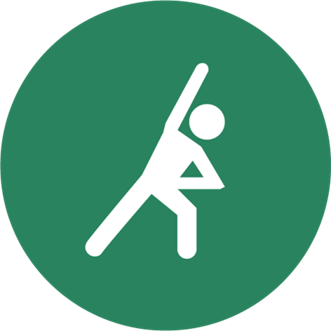 BUDITE TJELESNO AKTIVNI U SVAKODNEVNOM ŽIVOTU
OGRANIČITE VRIJEME KOJE PROVODITE SJEDEĆI
Ovdje umetnite logo vaše organizacije
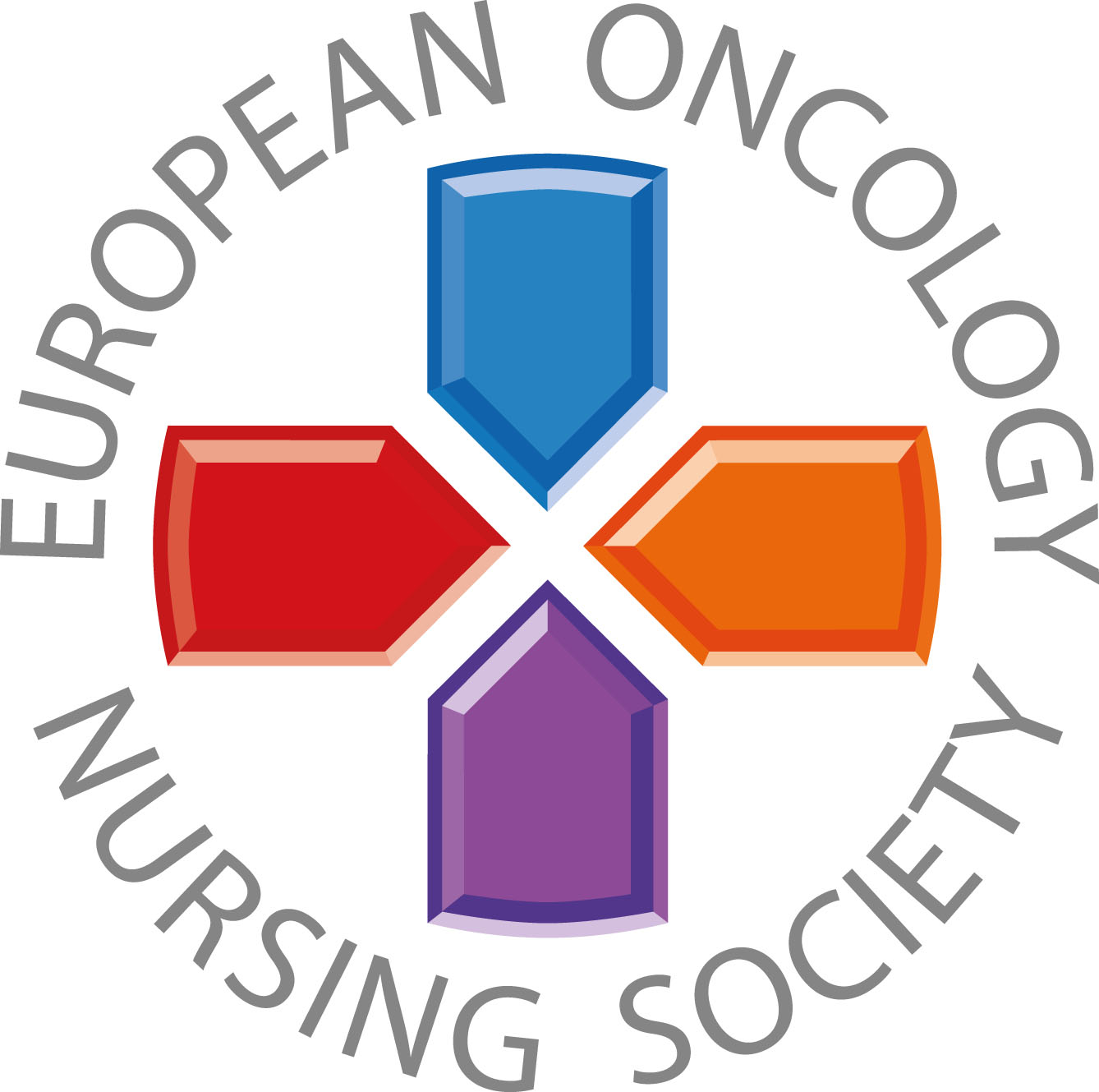 Stavi svoju fotku
Prilagođena poruka
#PrEvCan #CANCERCODE
PrEvCan© kampanja inicirana je od strane EONS-a te djeluje u suradnji sa ključnim partnerom, ESMO-m.Više informacija možete pronaći na: www.cancernurse.eu/prevcan
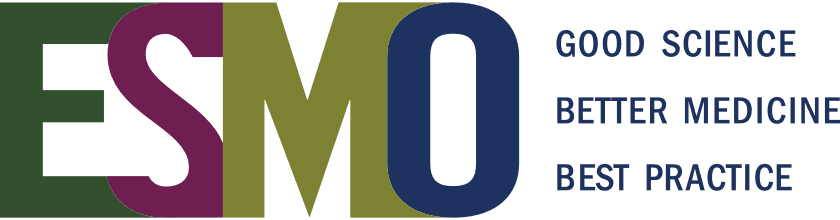